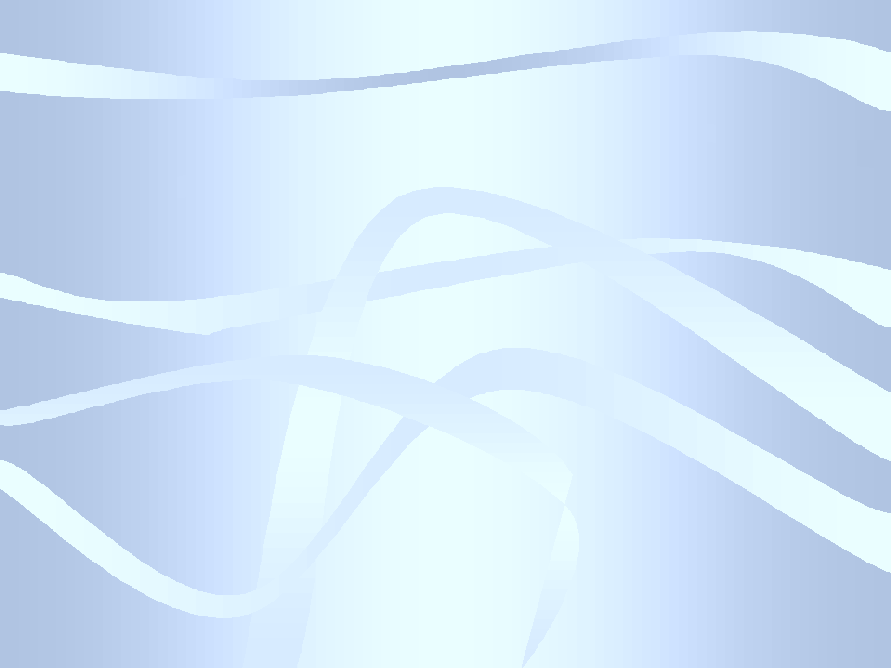 A mérés új dimenziója
nanoWatt technológia
Előadó:
dr. Darabos Zoltán COMPU-CONSULT Kft. drdarabos@compu-consult.hu
Előadás közben telefonálhat:
+36 30 9448 255
HTE előadás 
2016.02.09.
COMPU-CONSULT Kft.
Élő adás: ustream.tv Belépés: hte/compu
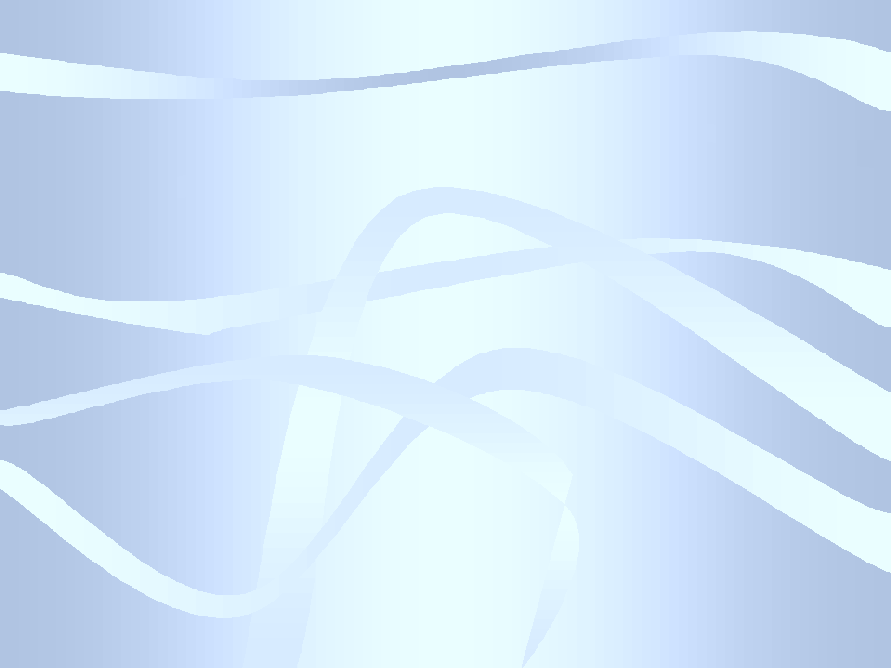 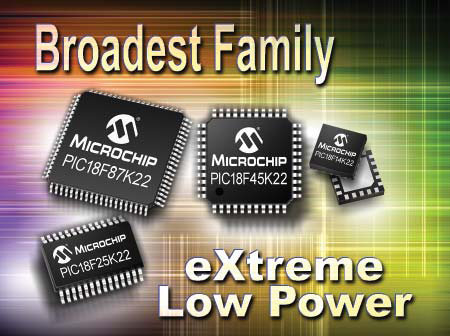 nanoWatt technológia
XLP nanoWatt Microcontrollerek
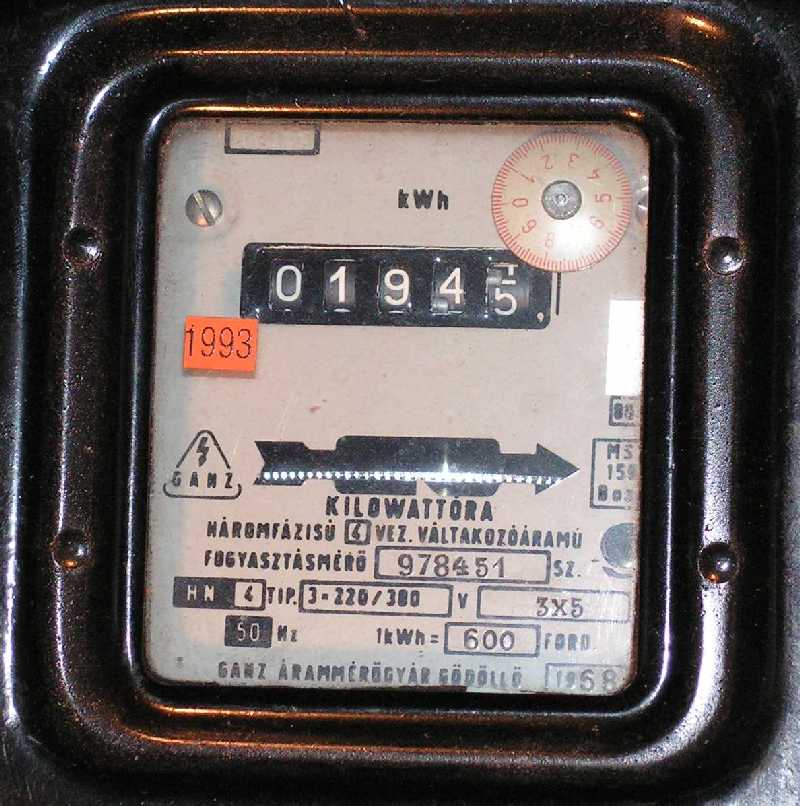 Villanyóra kiloWattóra-ban
2016.02.09.
COMPU-CONSULT Kft.
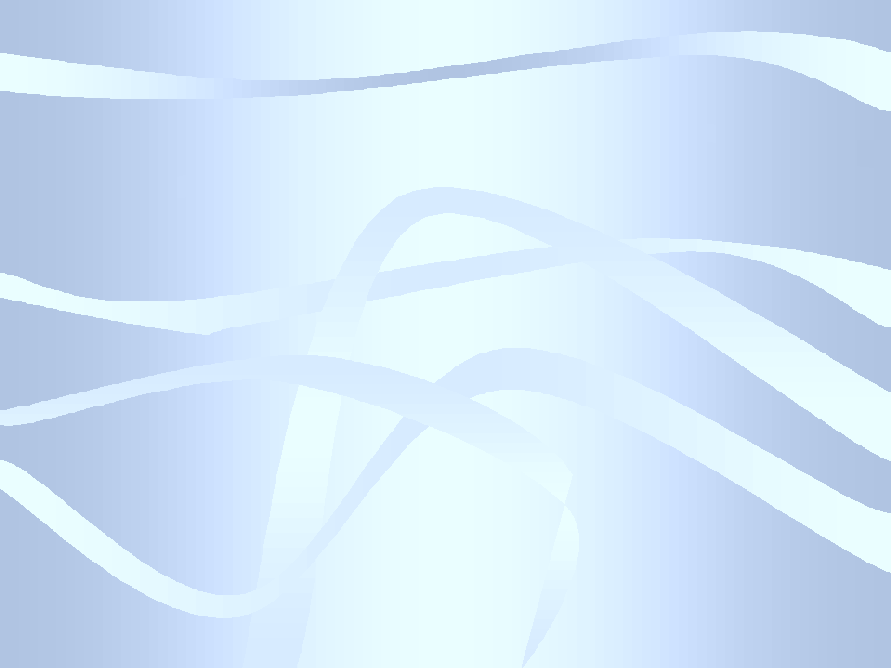 Nagyságrendek
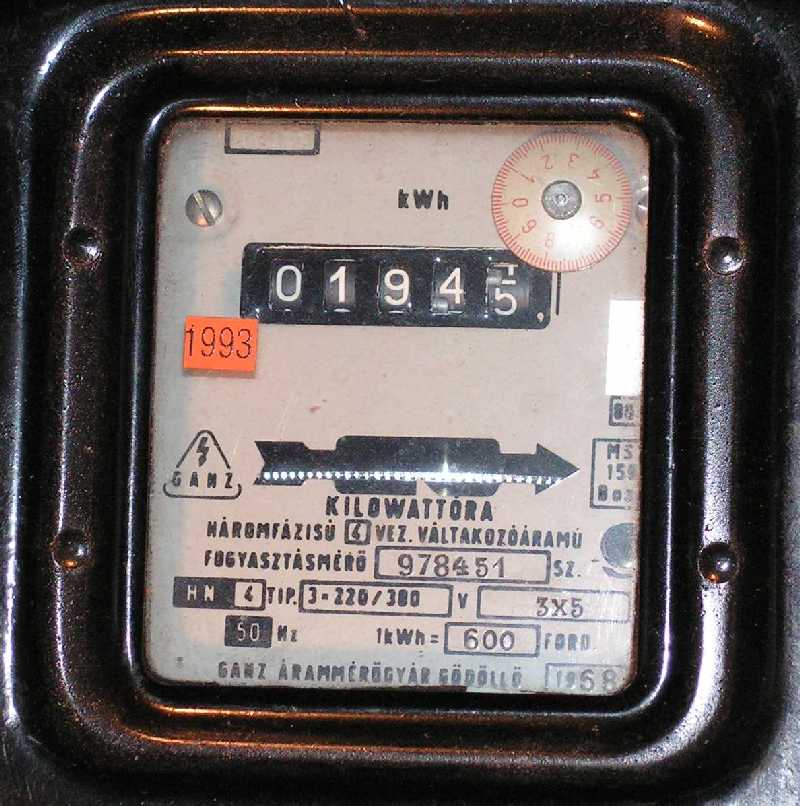 kWh
240 V
0,72 Wh
240 mAh
3 V
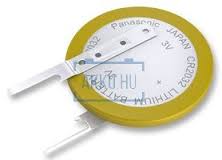 CR2032 lítium elem
2016.02.09.
COMPU-CONSULT Kft.
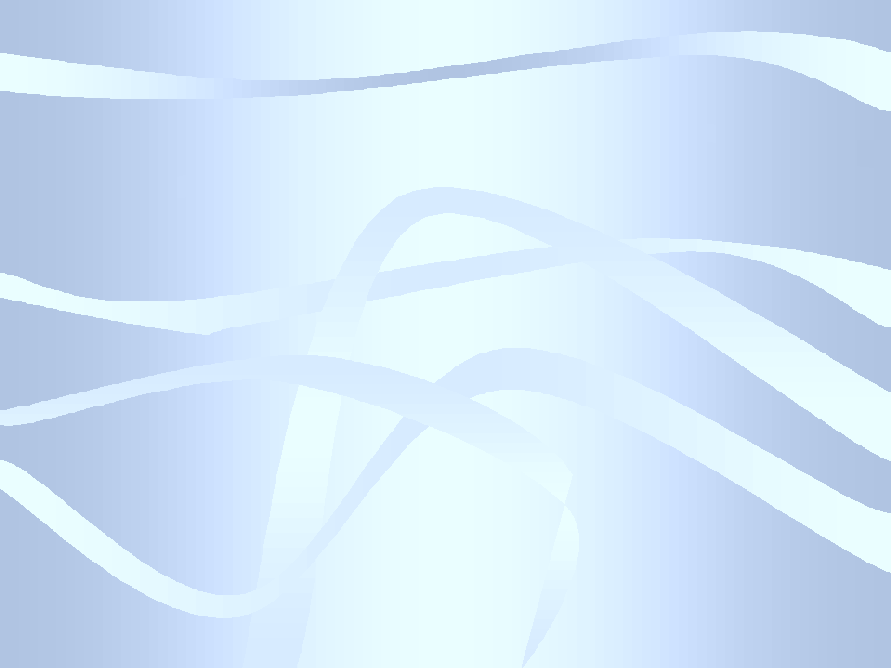 Nagyságrendek
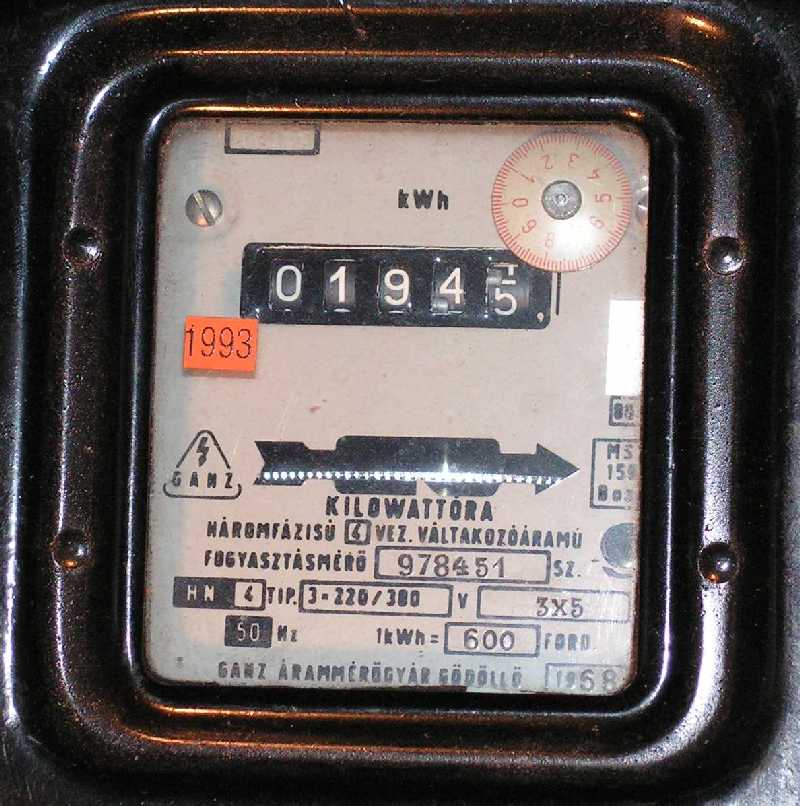 40W-os izzólámpa
U = 240 V
Mekkora az áramerősség?
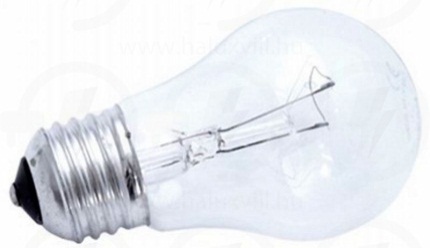 2016.02.09.
COMPU-CONSULT Kft.
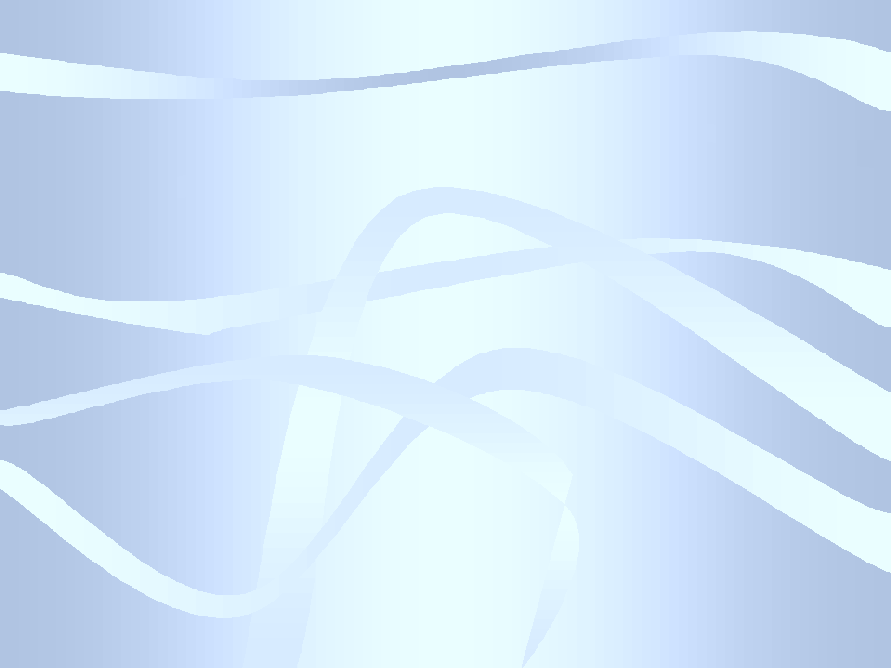 Nagyságrendek
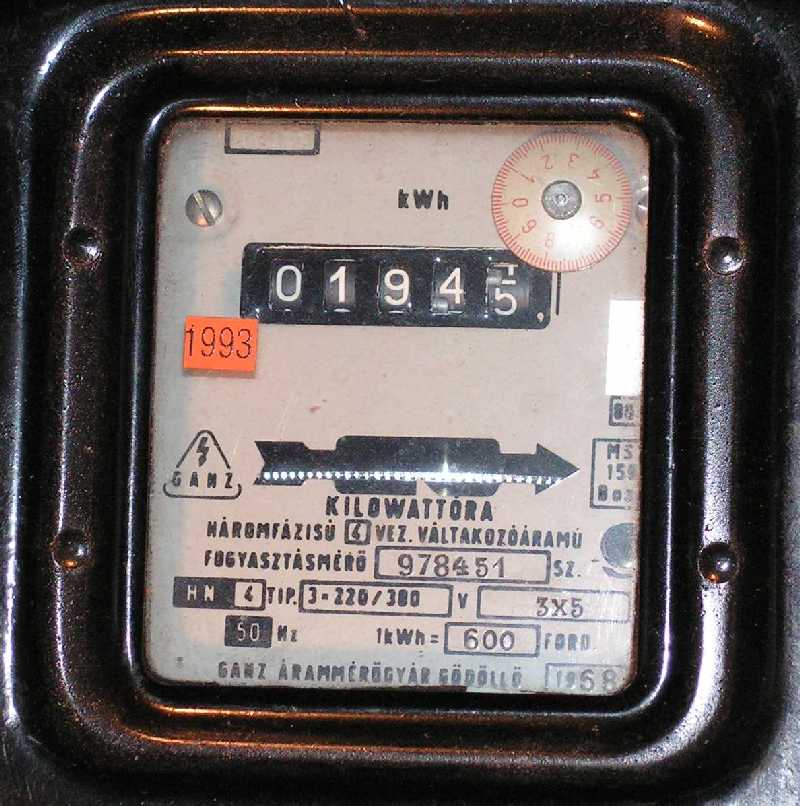 40W-os izzólámpa
U = 240 V
I  = 0,17 A
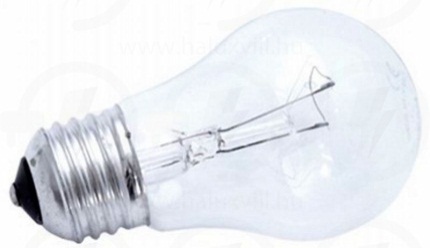 2016.02.09.
COMPU-CONSULT Kft.
nanoWatt mértékek
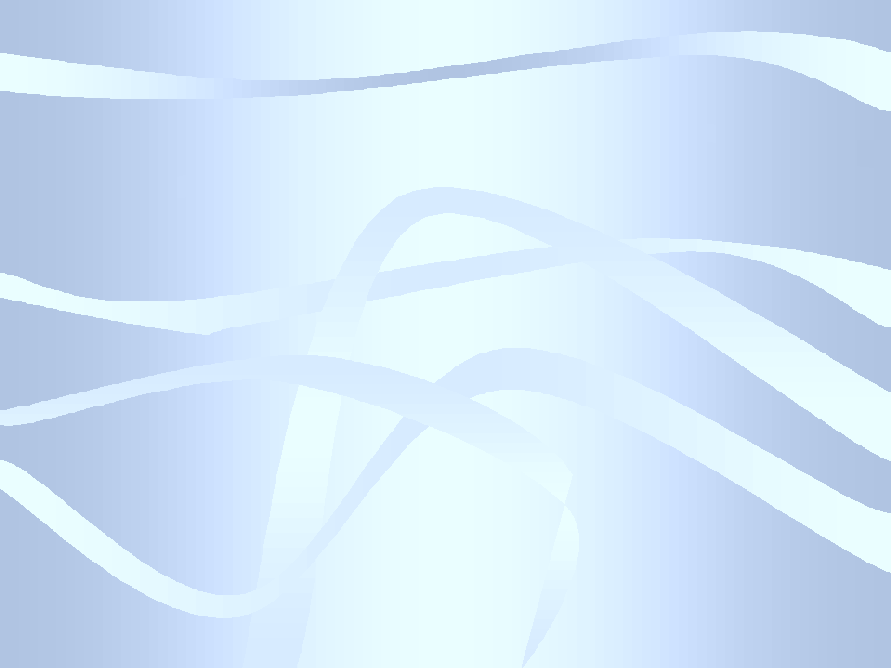 P = U * I
I = P / U
0,3 nA = 1 nW / 3 V
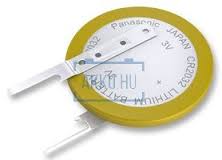 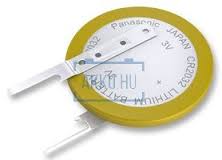 0,72 Wh
240 mAh
3 V
Mennyi ideig tart az elem?
2016.02.09.
COMPU-CONSULT Kft.
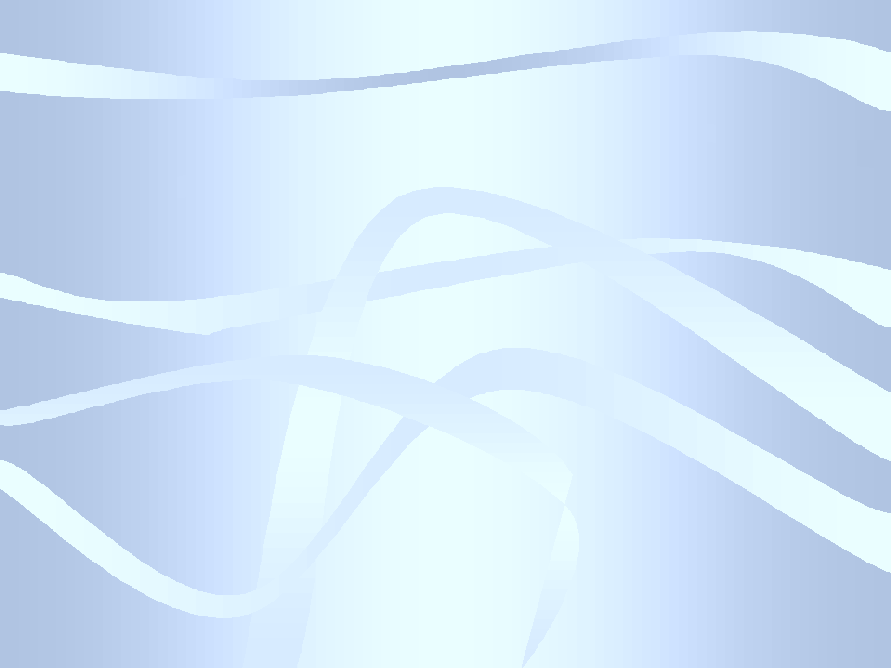 nanoWatt mértékek
P = U * I
I = P / U
0,3 nA = 1 nW / 3 V
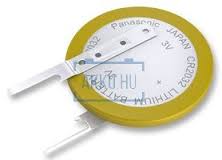 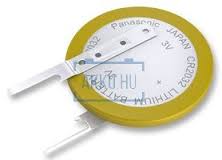 0,72 Wh
240 mAh
3 V
Kapacitás = 91.000 év
2016.02.09.
COMPU-CONSULT Kft.
DMON esetében
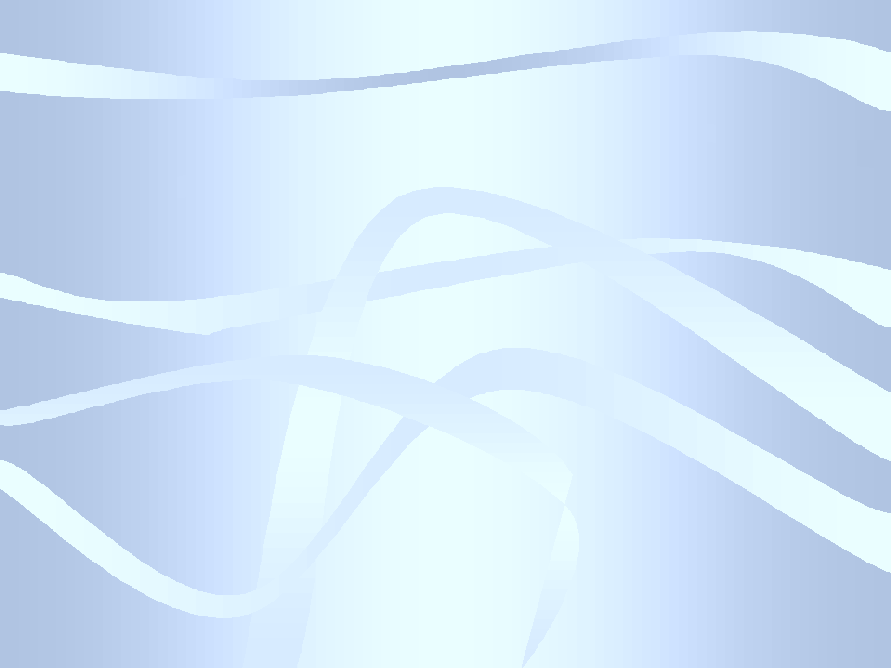 P = U * I
I = P / U
I = 20 µA (Stand by módban)
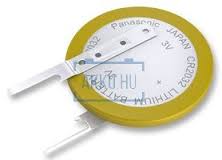 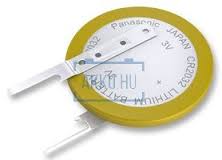 Kapacitás = 1,5 év
2016.02.09.
COMPU-CONSULT Kft.
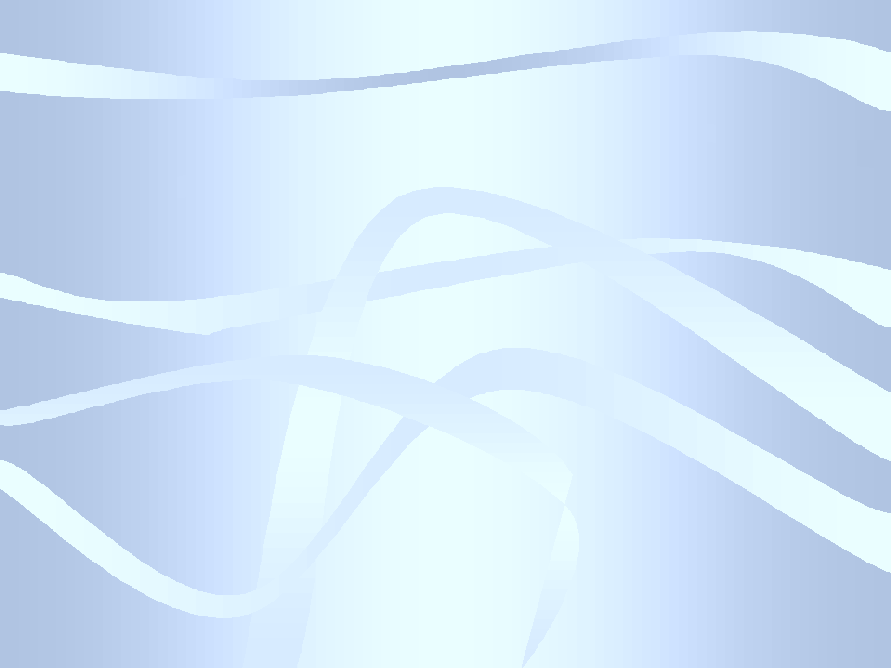 Mi az a nanoWatt technológia?
Microchip népszerű kontroller családjának fogyasztási optimalizálása
Újraterveztek létező modulokat alacsonyabb áramértékek eléréséhez
Új belső oszcillátor és oszcillátor módok
Új energiagazdálkodási lehetőségek és módok
Microchip.com
 PIC kontrollerek
2016.02.09.
COMPU-CONSULT Kft.
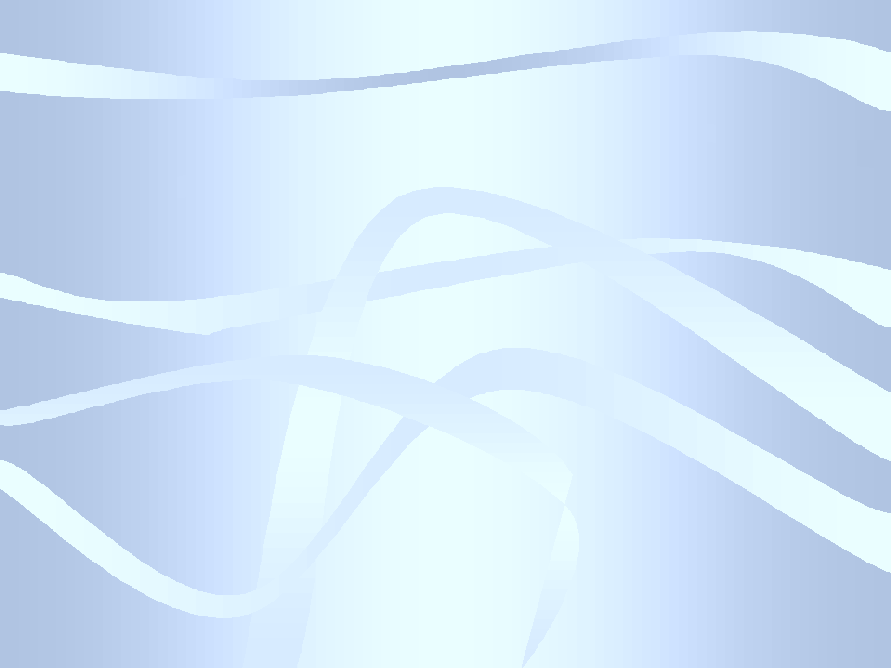 Ipari trendek
Sokféle hordozható elektronika
Mérési alkalmazások
Orvosi eszközök
Szenzorok
A fogyasztás az egyik legfontosabb tervezési szemponttá vált!
2016.02.09.
COMPU-CONSULT Kft.
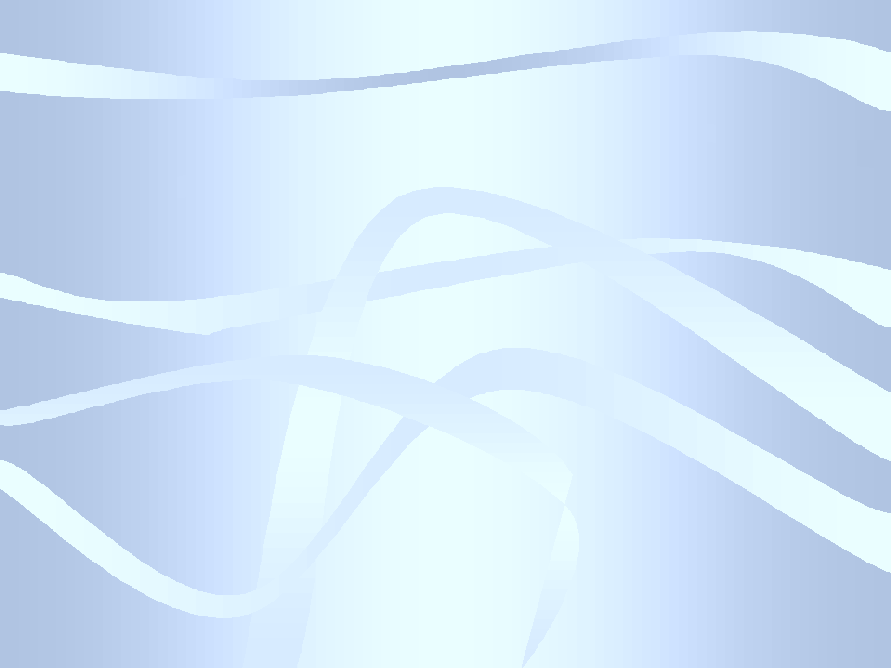 nanoWatt család
PIC12 Family
PIC12F629
PIC12F675
PIC18 Family
PIC18F1220 / 1320
PIC18F2220 / 2320
PIC18F4220 / 4320
PIC16 Family
PIC16F87 / 88
PIC16F628A
PIC16F630
PIC16F676
PIC16F818
PIC16 Family
PIC24FV16KA301
PIC24F16KA301
PIC24FV32KA301
PIC24F32KA301
2016.02.09.
COMPU-CONSULT Kft.
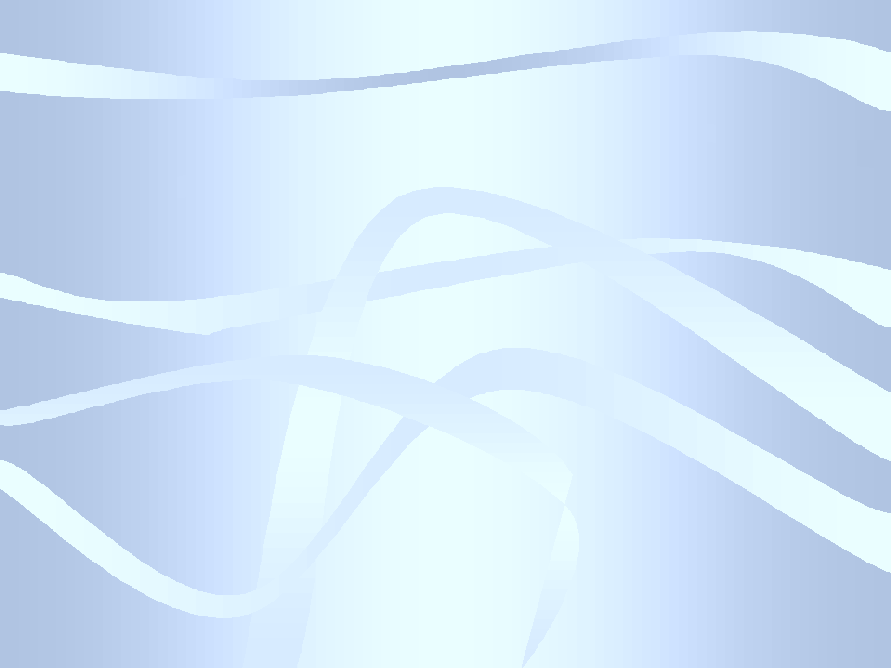 Alkalmazások otthon
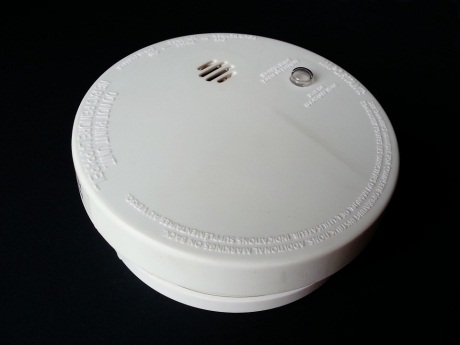 Karórák
Füst/CO2 detektor
Rádiós termosztátok
Gépkocsi távirányító
Vezeték nélküli szenzorok
Rádiós PIR
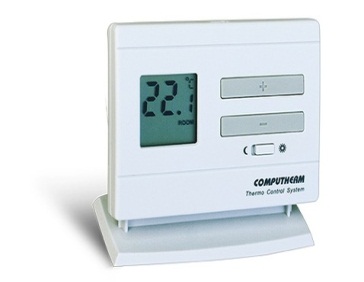 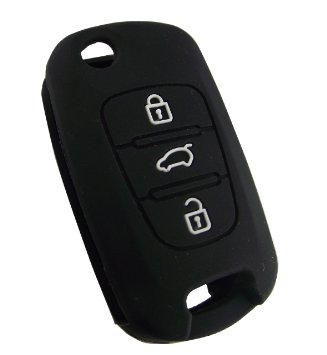 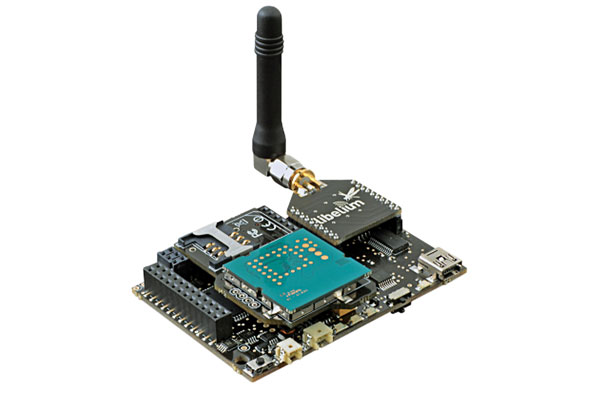 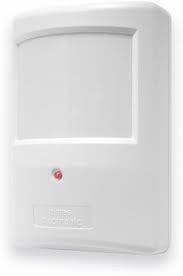 2016.02.09.
COMPU-CONSULT Kft.
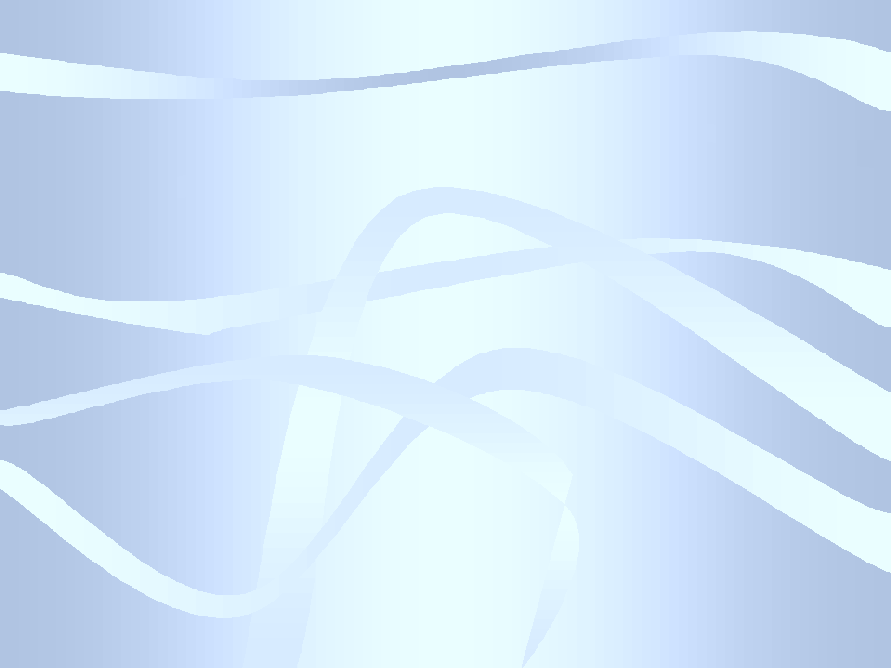 Professzionális alkalmazások
Mérőrendszerek (víz, gáz, fűtés,…)
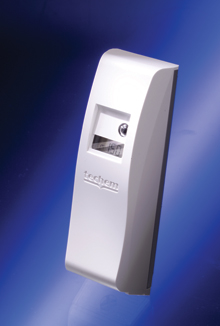 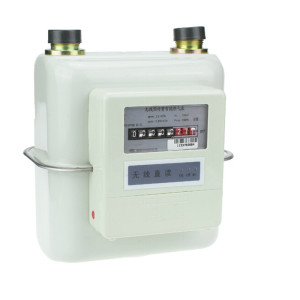 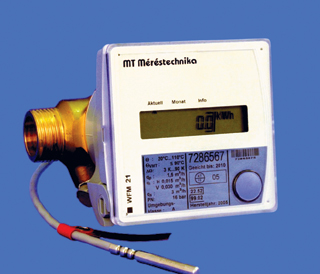 2016.02.09.
COMPU-CONSULT Kft.
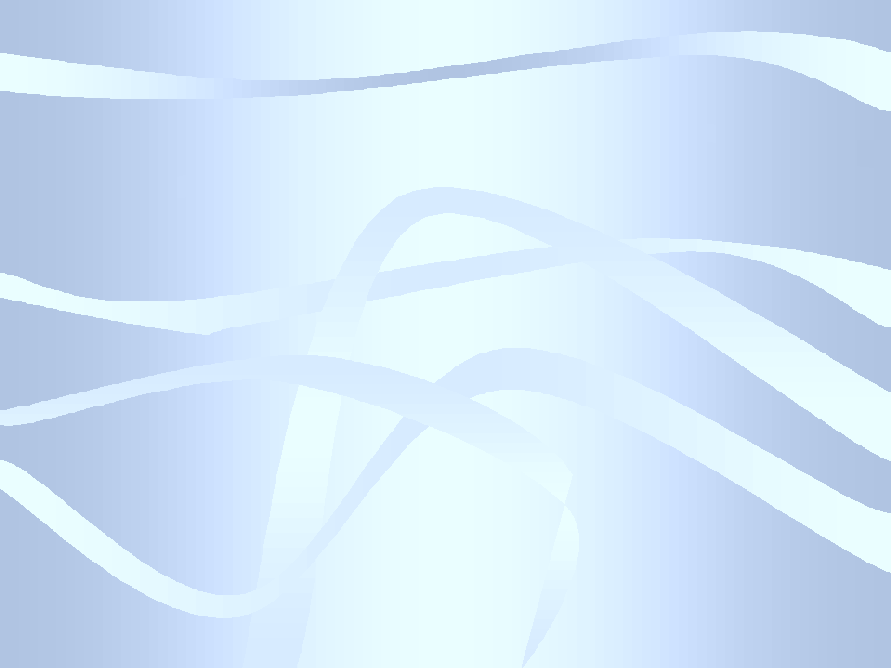 Divatos alkalmazások
Pl. lépésmérő, testszenzorok, alvásmérő, nagyothalló készülék, okos óra
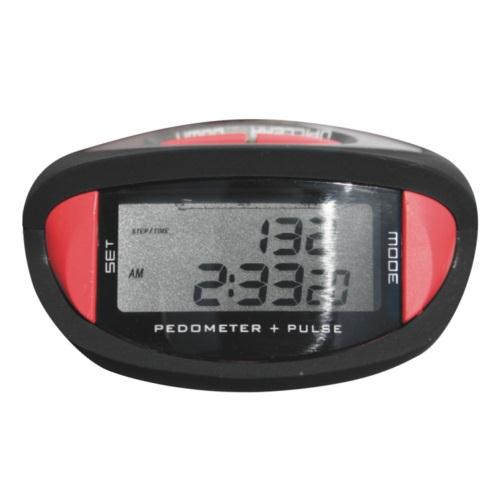 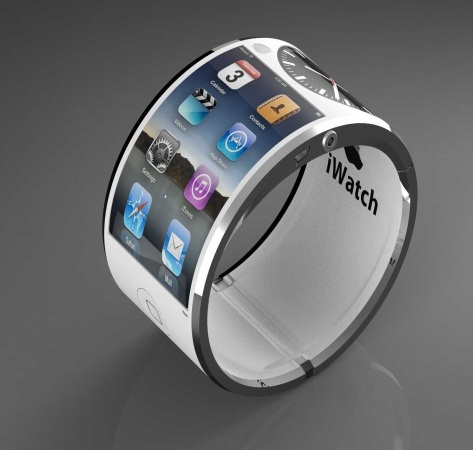 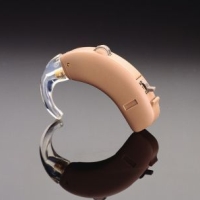 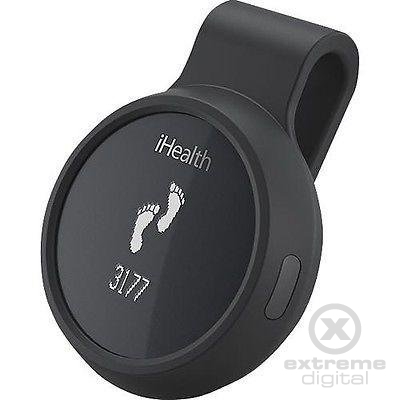 2016.02.09.
COMPU-CONSULT Kft.
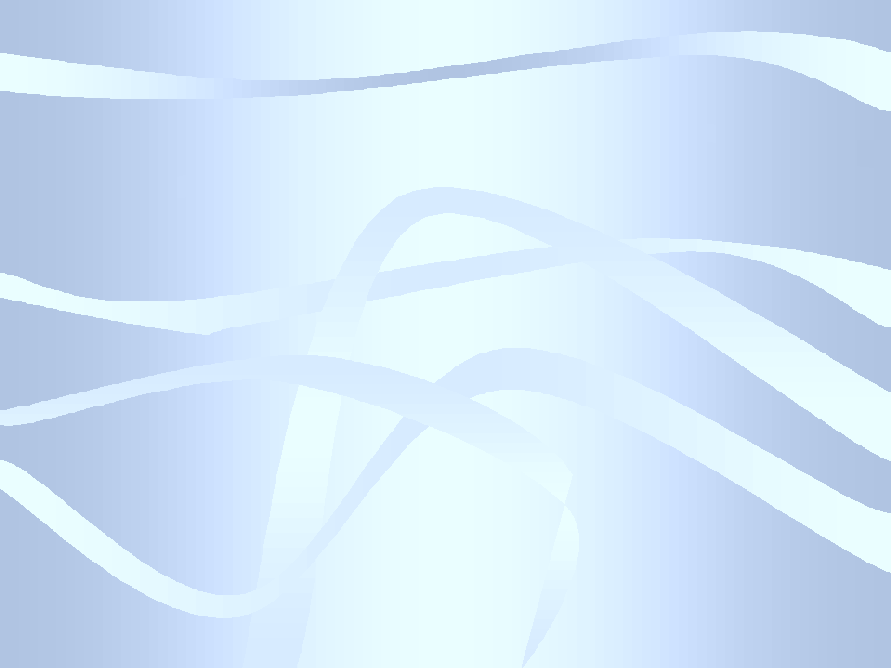 Reklám helye
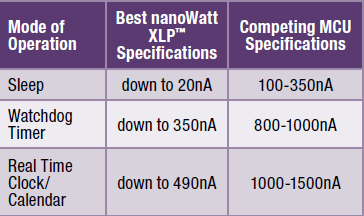 Forrás: http://ww1.microchip.com/downloads/en/DeviceDoc/Future%20XLP%20Article.pdf
2016.02.09.
COMPU-CONSULT Kft.
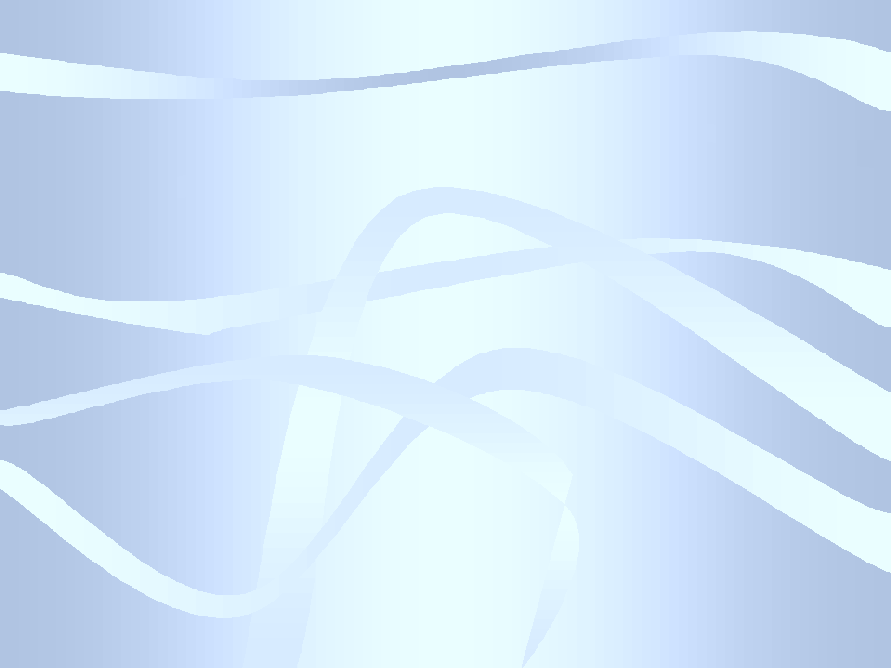 Fogyasztás órajelfüggése
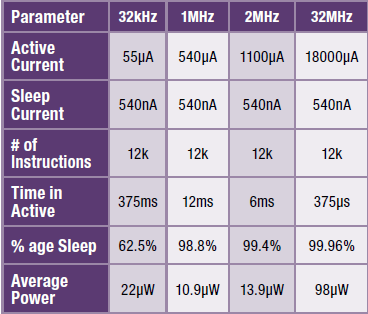 Forrás: http://ww1.microchip.com/downloads/en/DeviceDoc/Future%20XLP%20Article.pdf
2016.02.09.
COMPU-CONSULT Kft.
PIC24F16KA102 energiájának frekvencia függése
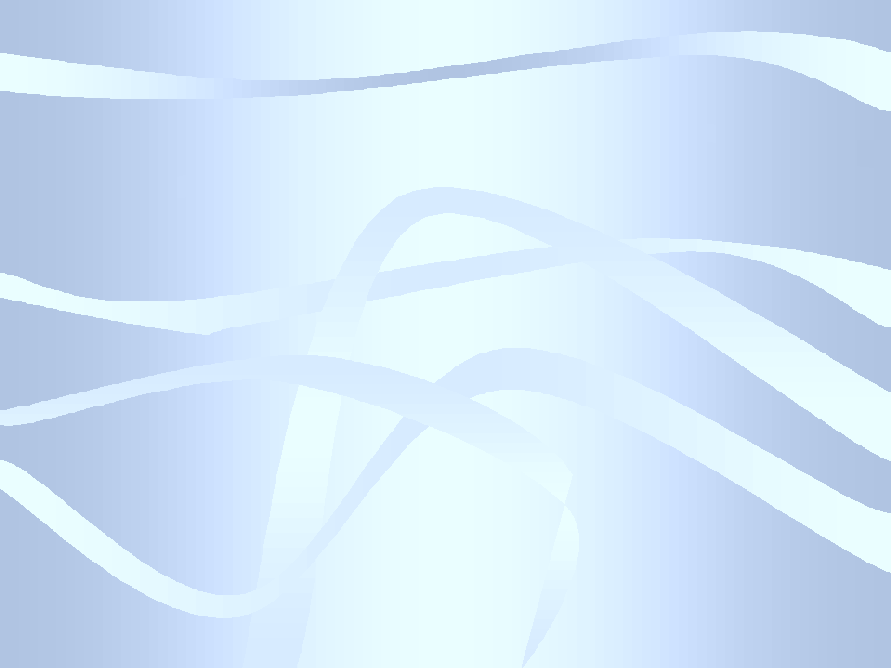 Órajel
Forrás: http://ww1.microchip.com/downloads/en/DeviceDoc/Future%20XLP%20Article.pdf
2016.02.09.
COMPU-CONSULT Kft.
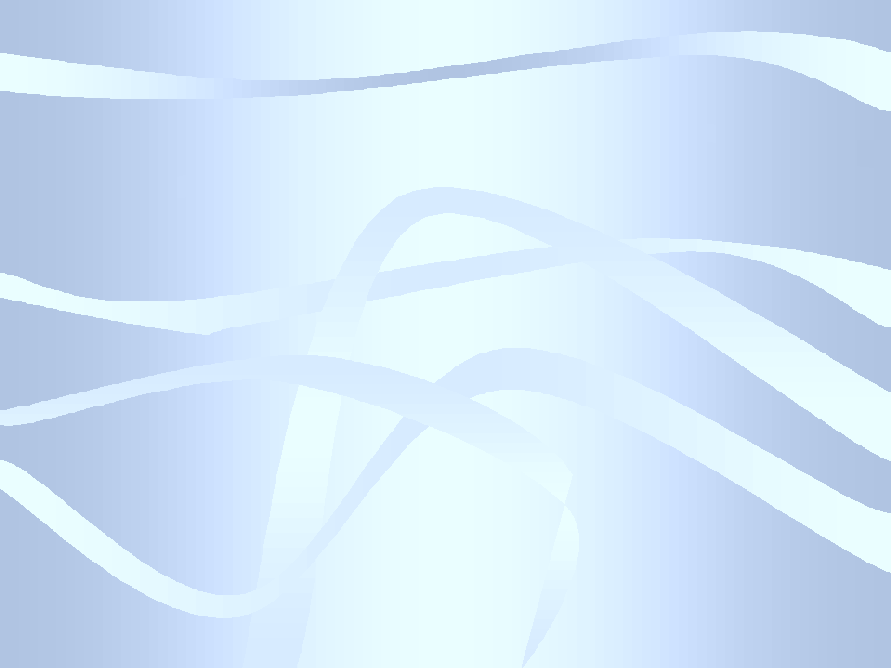 Ébresztő!
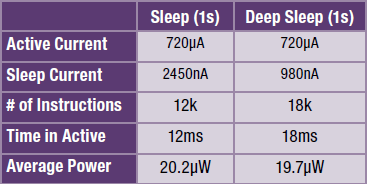 Forrás: http://ww1.microchip.com/downloads/en/DeviceDoc/Future%20XLP%20Article.pdf
2016.02.09.
COMPU-CONSULT Kft.
PIC24 család
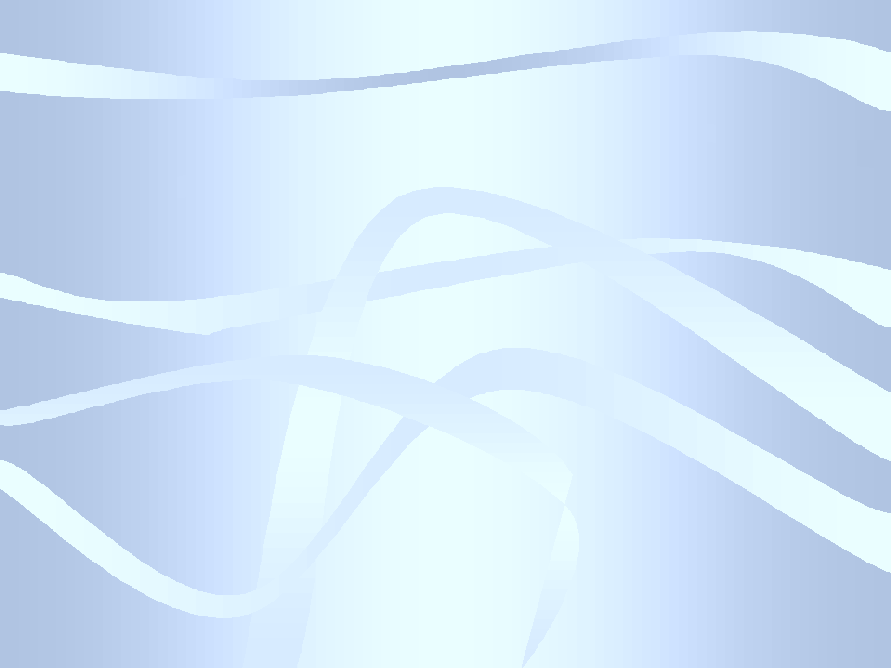 Áttekintés: 400 oldalas PDF.
További programozási PDF 2000 oldal.
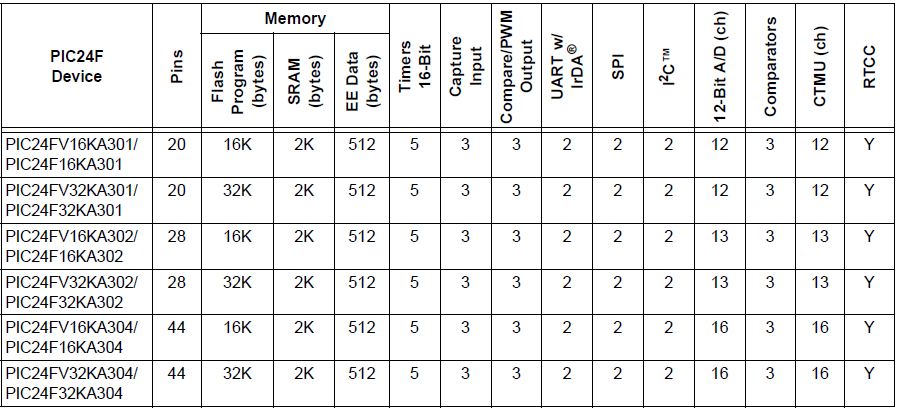 2016.02.09.
COMPU-CONSULT Kft.
PIC24FV32KA304 μp belseje
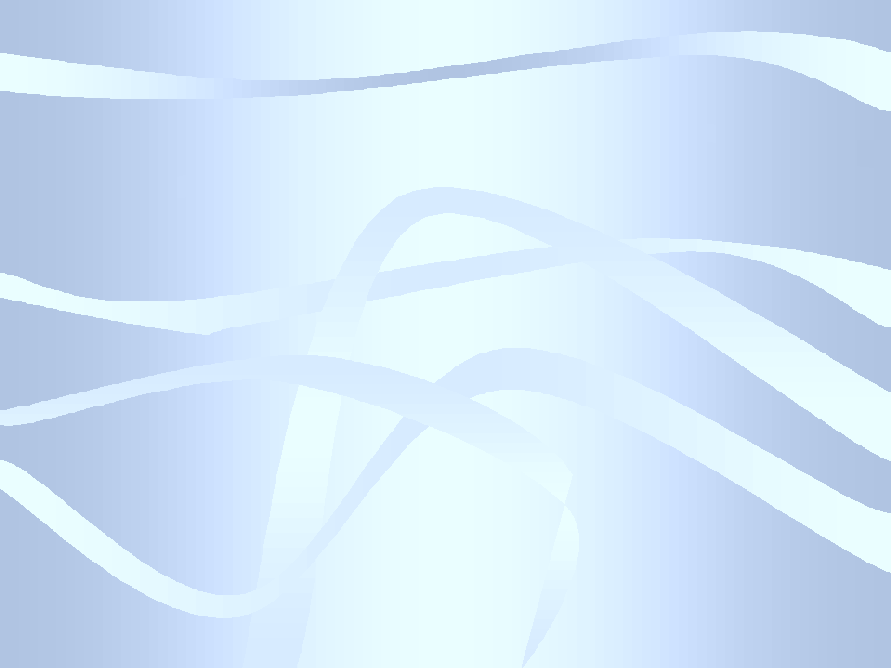 Valós idejű óra és naptár
Precíziós időmérő
Időzítők
A/D átalakító
Komparátorok
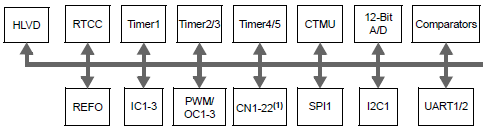 Nagy/kis feszültség érzékelő
Két USART- 
Soros port
I2C vezérlő
SPI vezérlő
2016.02.09.
COMPU-CONSULT Kft.
Energiatakarékos megoldások
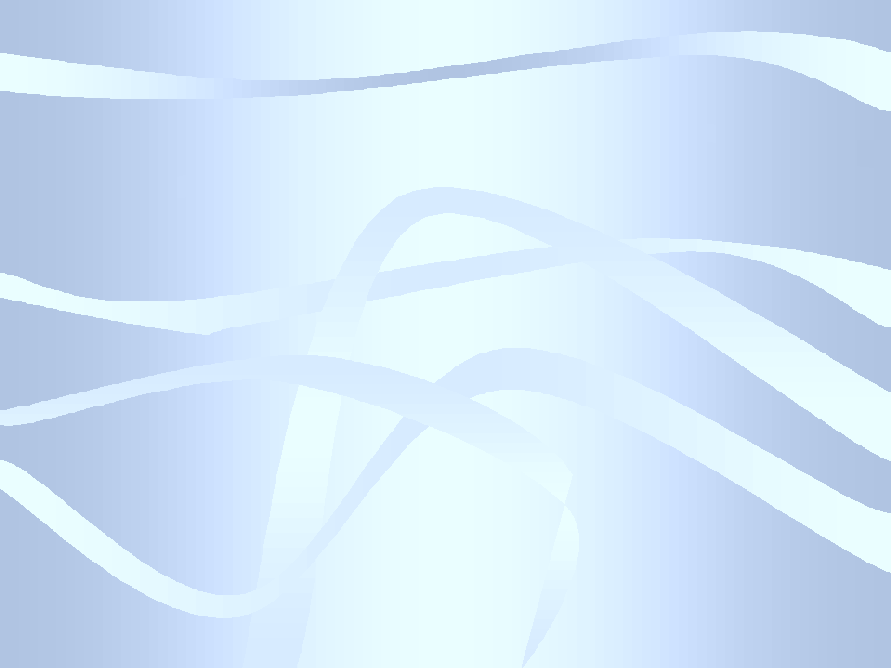 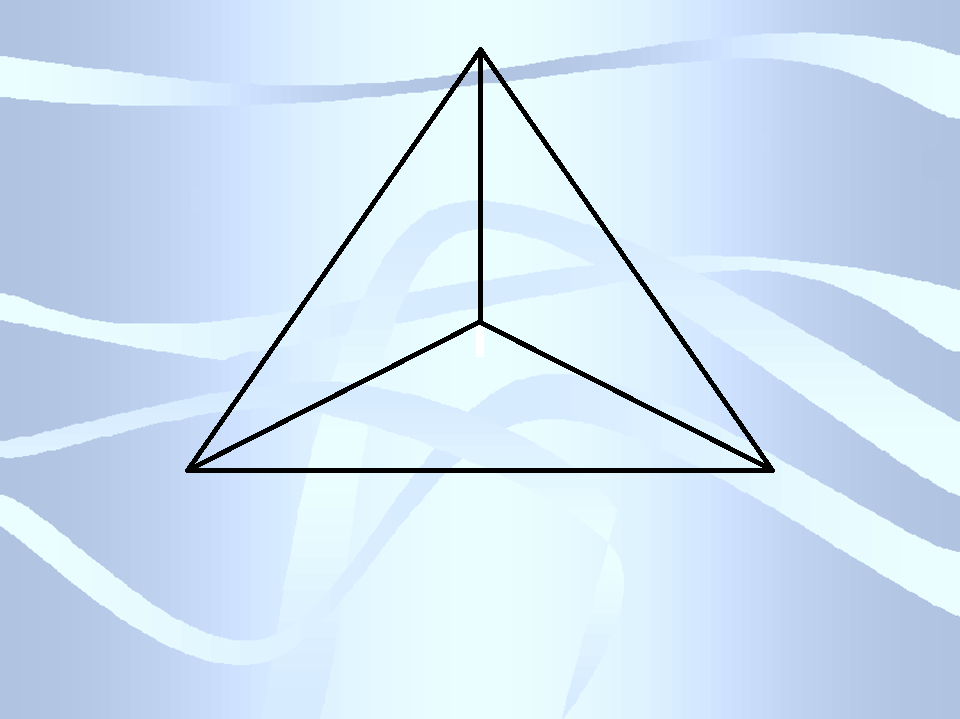 Power
Idle mode
Sleep mode
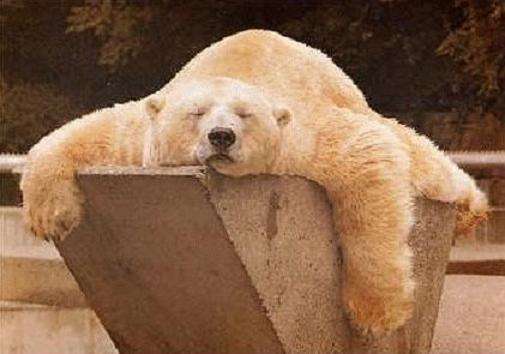 Deep Sleep mode
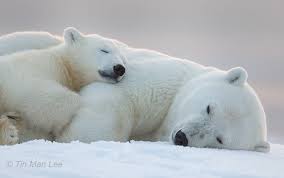 2016.02.09.
COMPU-CONSULT Ltd.
COMPU-CONSULT Kft.
Energiatakarékos megoldások
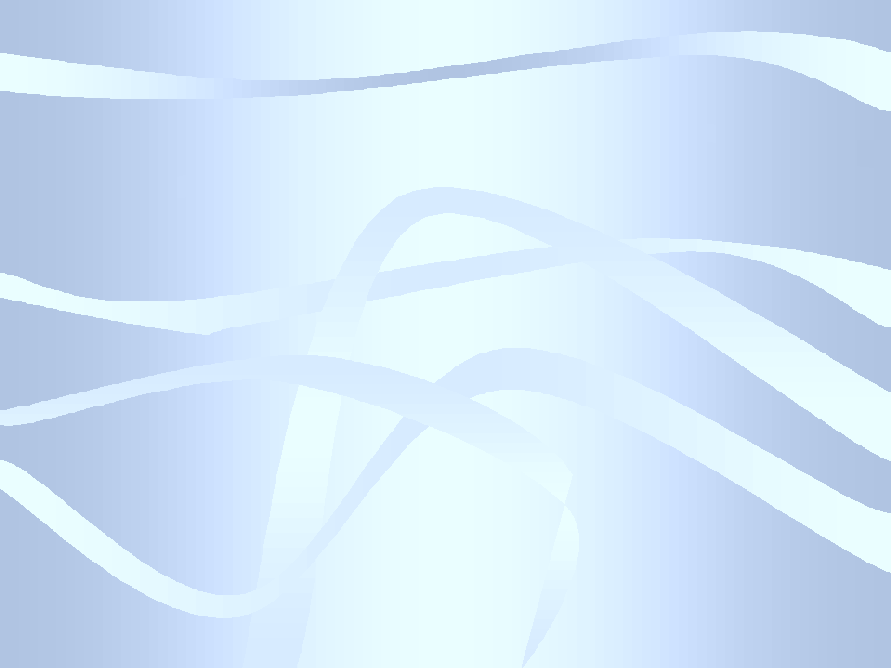 2016.02.09.
COMPU-CONSULT Kft.
Energiatakarékos megoldások
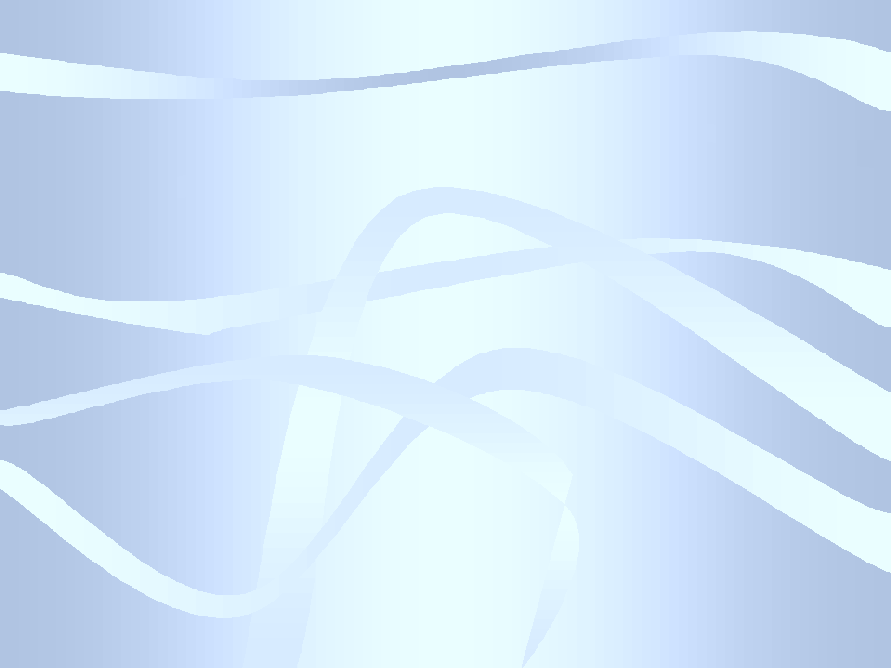 Deep Sleep mode
Sleep mode
Munka
Alvás
Munka
Alvás
Interrupt
Alvás
//Put the device into Deep Sleep mode
BSET DSCON DSEN
PWRSAV #SLEEP_MODE;
//Put the device into Sleep mode
PWRSAV #SLEEP_MODE;
2016.02.09.
COMPU-CONSULT Kft.
Energiatakarékos megoldások
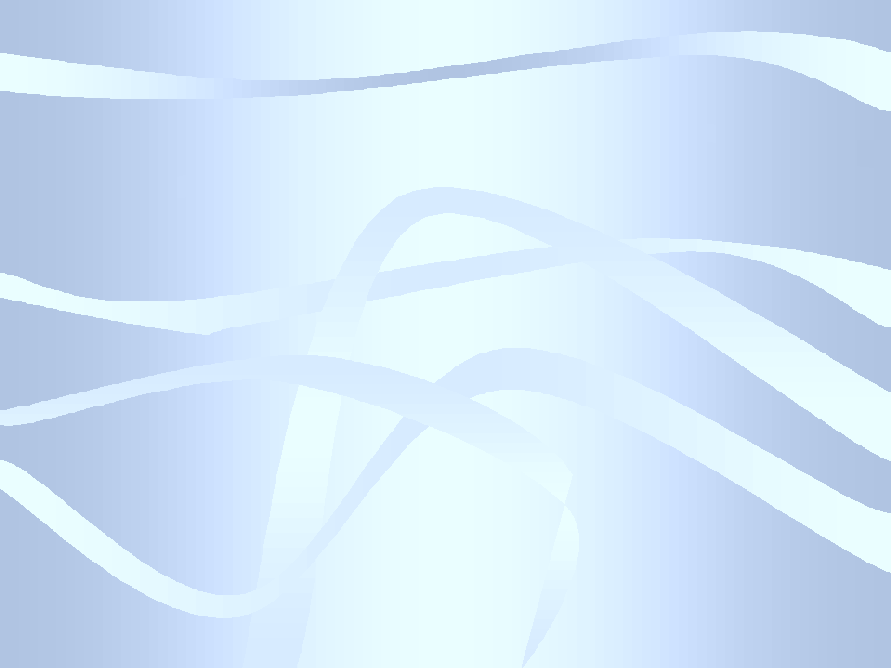 Idle mode
Munka
Üresjárás
Munka
//Put the device into Idle mode
PWRSAV #IDLE_MODE;
2016.02.09.
COMPU-CONSULT Kft.
Energiatakarékos megoldások
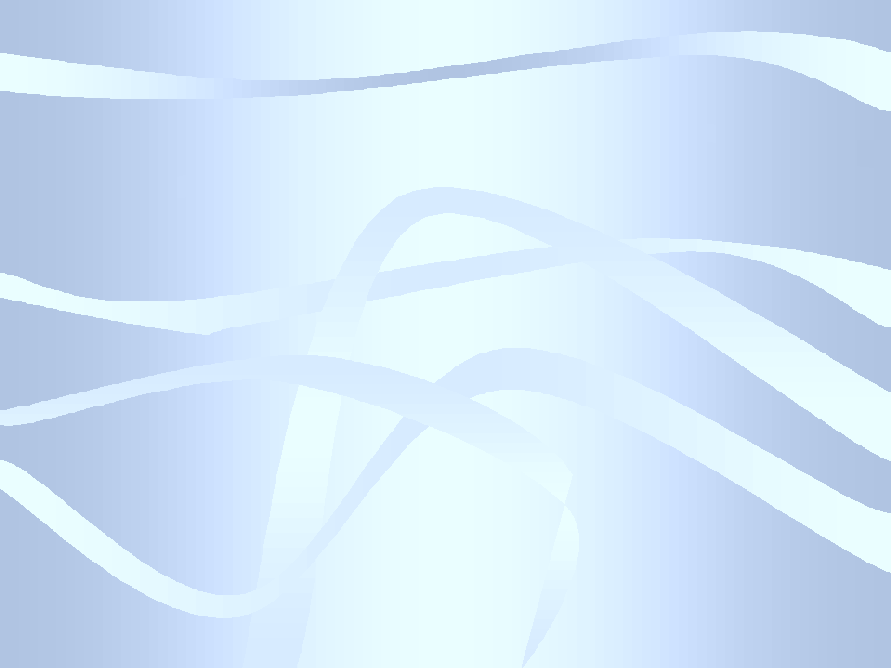 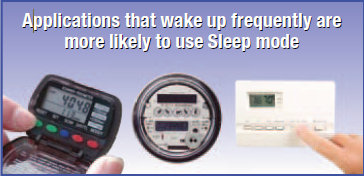 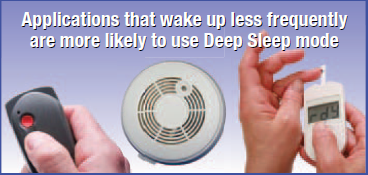 Forrás: Microchip.com
2016.02.09.
COMPU-CONSULT Kft.
A reklám helye
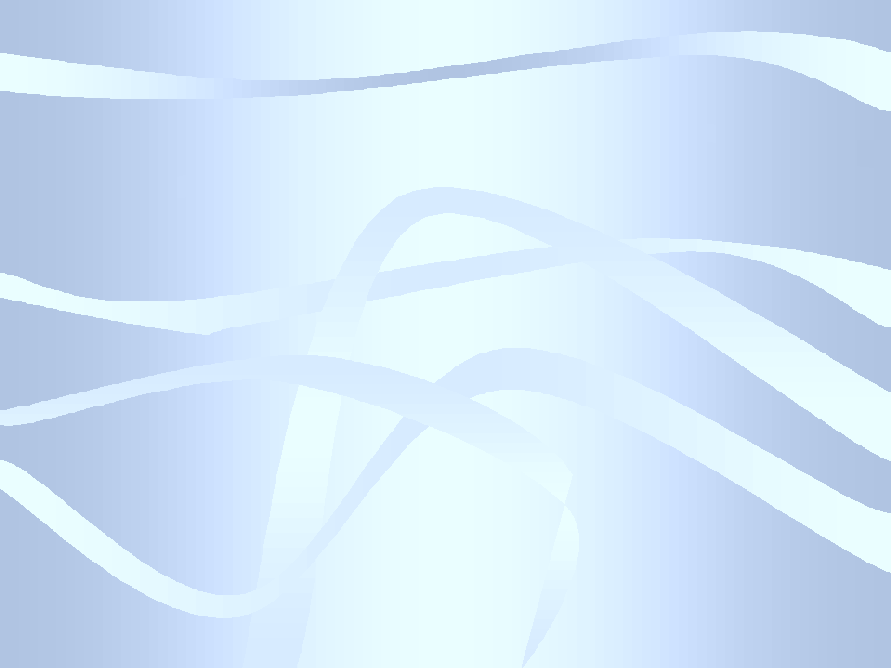 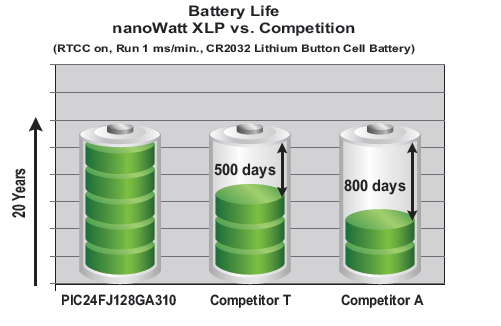 Forrás: Microchip.com
2016.02.09.
COMPU-CONSULT Kft.
Idle mode (Üresjárási állapot)
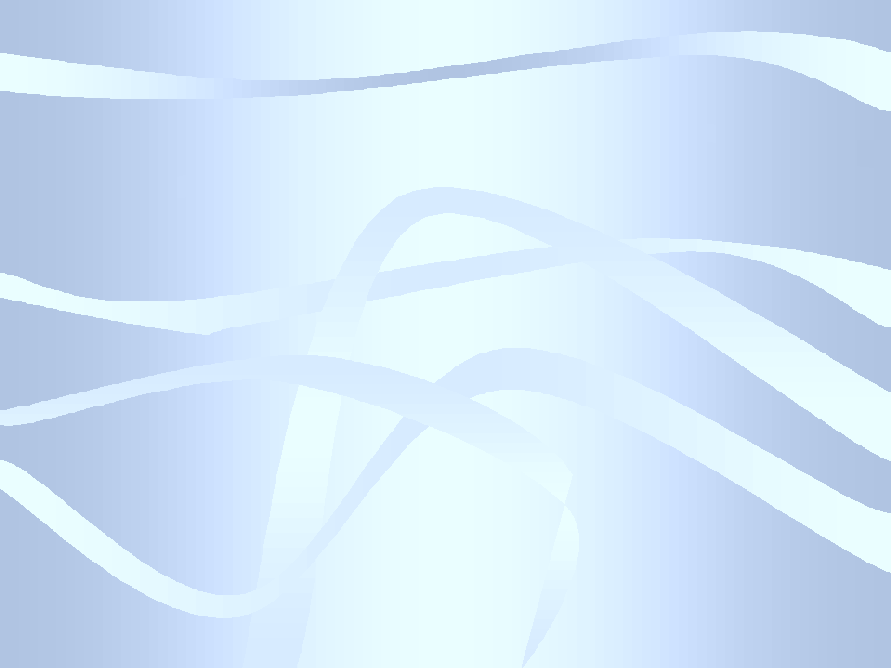 Állapot:
CPU leáll
PC áll, nincs utasítás végrehajtás
Rendszeróra működik
Perifériák működ(het)nek
Ébresztés: 
Kiválasztott interruptra
Kutya
Reset
2016.02.09.
COMPU-CONSULT Kft.
Sleep mode (Alvó állapot)
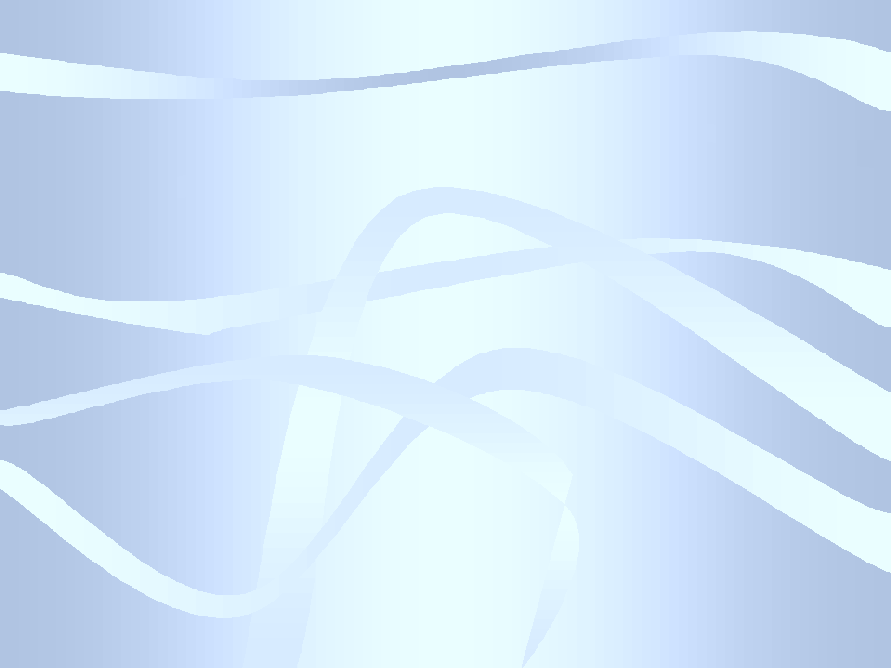 Állapot:
CPU leáll
PC áll, nincs utasítás végrehajtás
Rendszeróra áll
Perifériák működ(het)nek
Ébresztés: 
Kiválasztott interruptra
Kutya
Reset
2016.02.09.
COMPU-CONSULT Kft.
Deep Sleep mode (Mélyen alvó állapot)
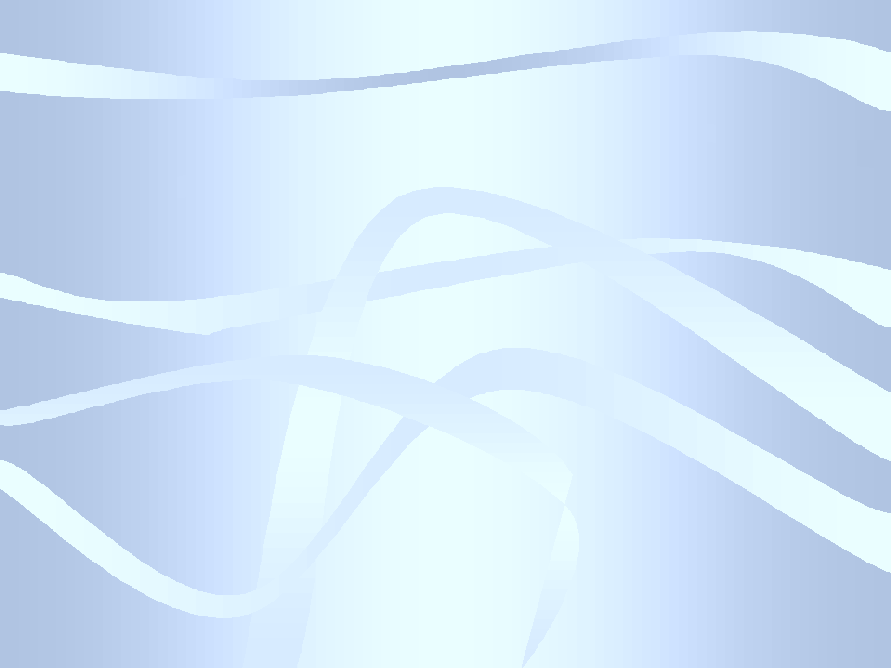 Állapot:
CPU leáll
PC áll, nincs utasítás végrehajtás
Rendszeróra áll
Perifériák állnak, kivéve RTCC és WDT
I/O állapot befagyasztva
2016.02.09.
COMPU-CONSULT Kft.
Deep Sleep mode (mély alvó állapot)
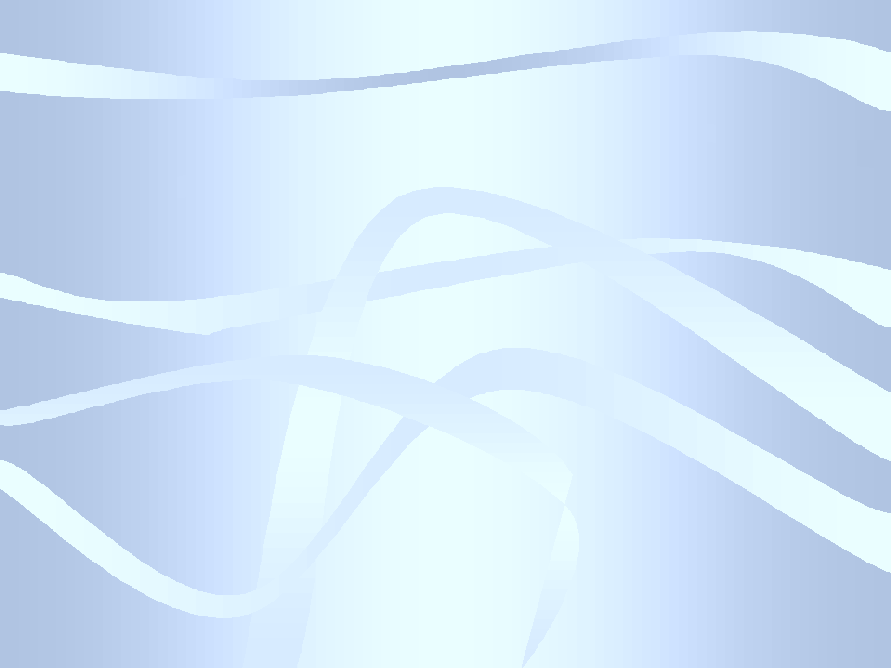 Ébresztés: 
Táp be
Reset láb
Interrupt
RTCC alarm
Kutya
2016.02.09.
COMPU-CONSULT Kft.
Az ébredés időviszonyai
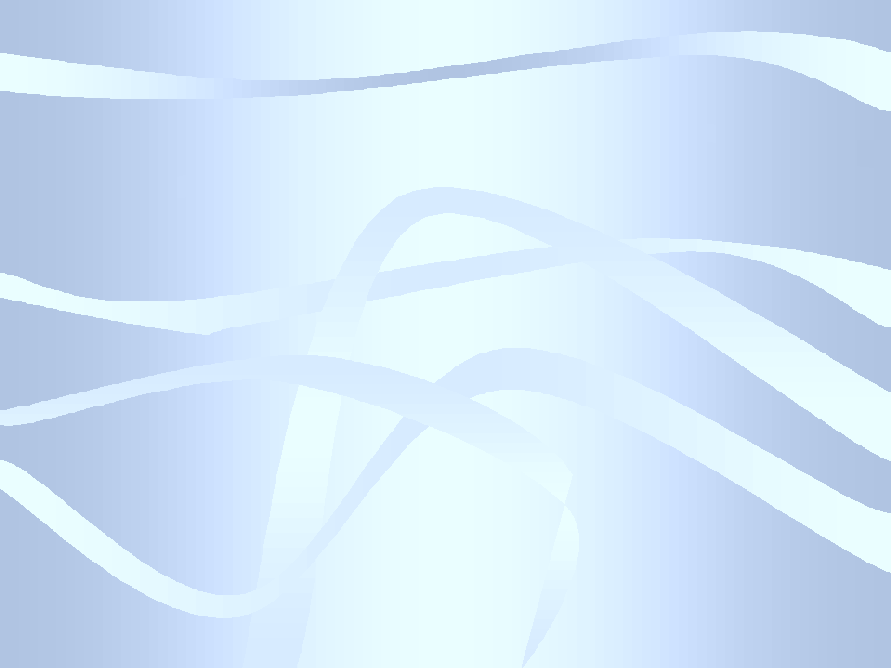 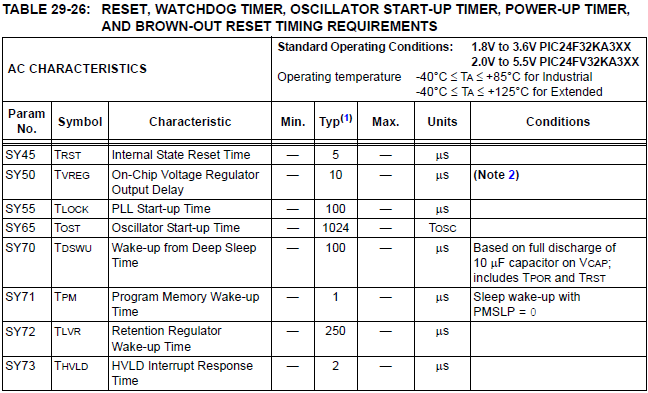 2016.02.09.
COMPU-CONSULT Kft.
Gyakorlati adatgyűjtő alkalmazás
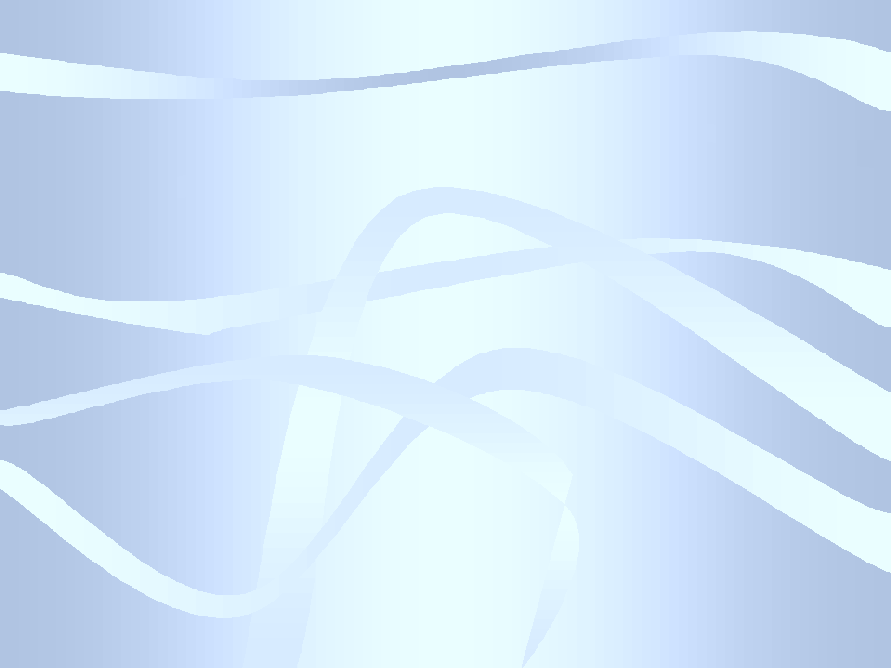 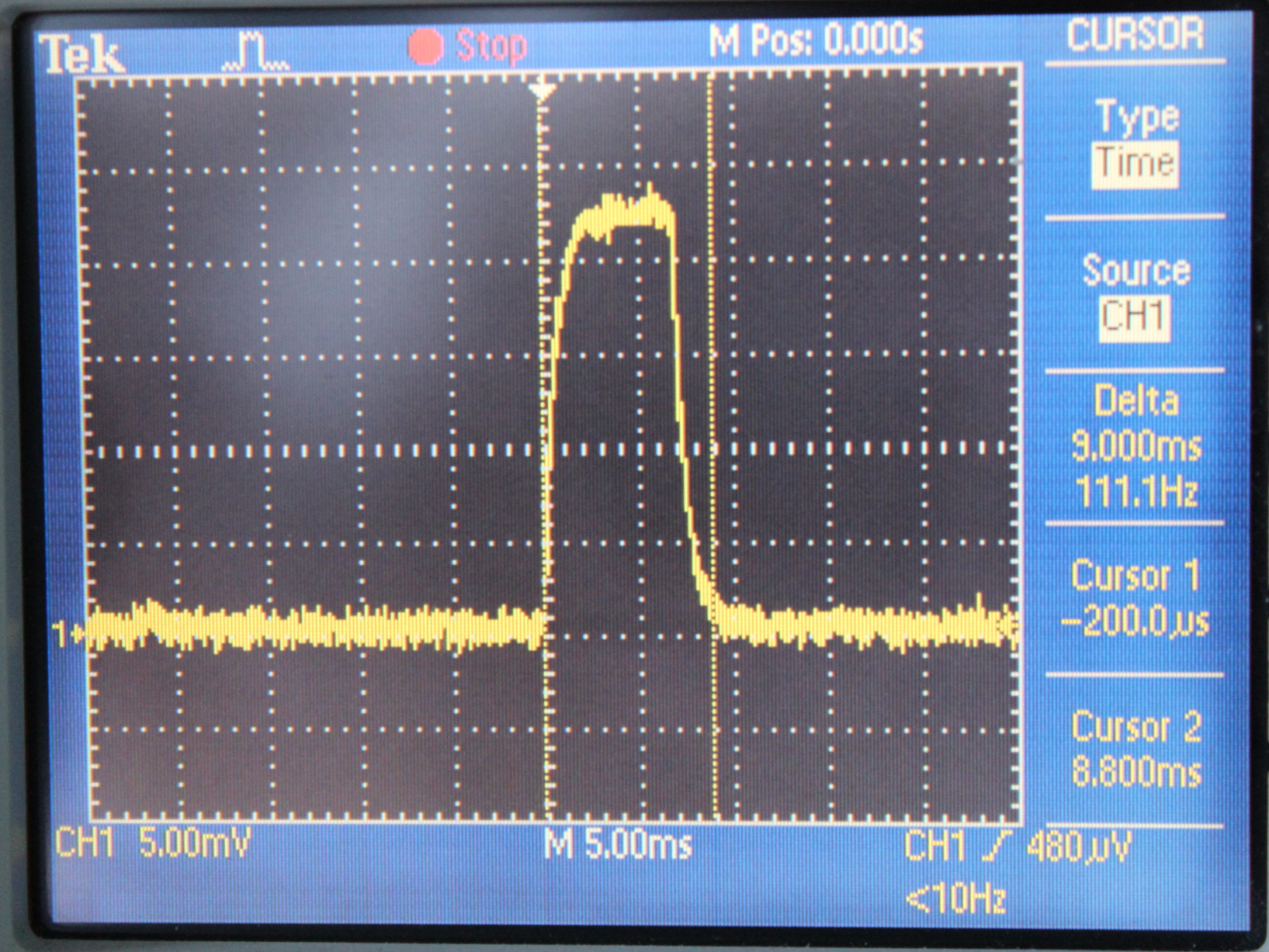 Mérés
2,5 mA
2016.02.09.
COMPU-CONSULT Kft.
Gyakorlati adatgyűjtő alkalmazás
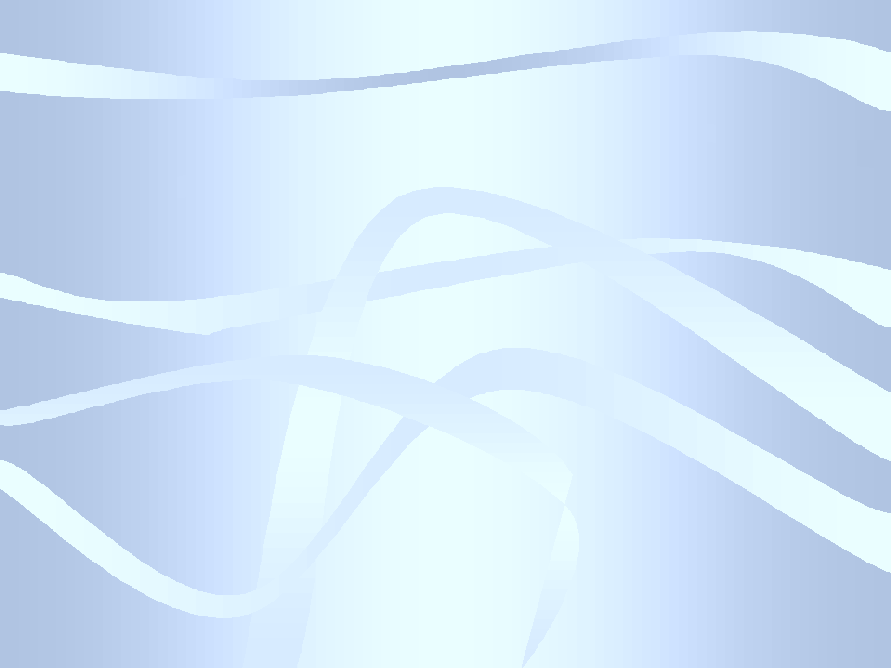 Flash memóriába írás
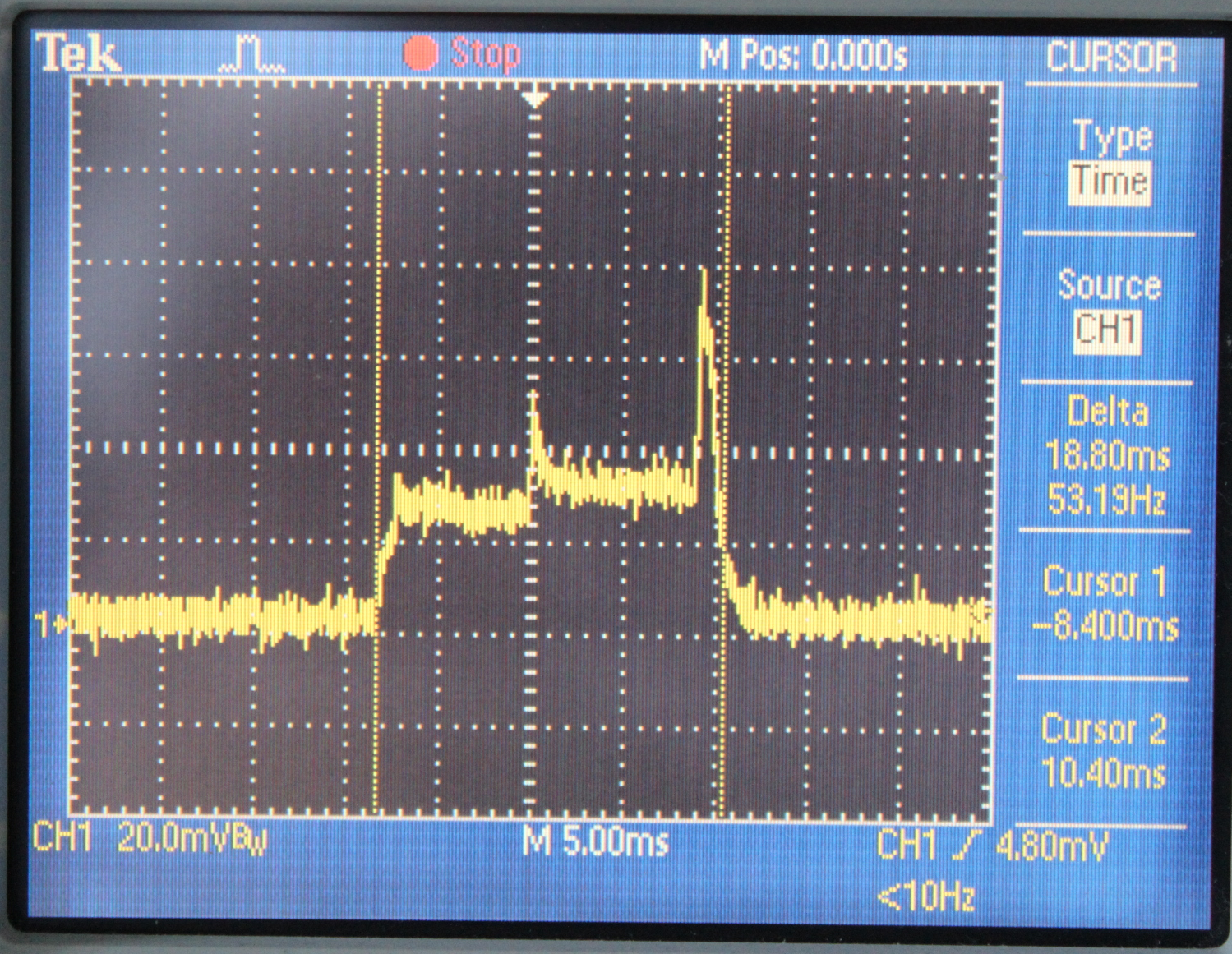 8 mA
3,8 mA
2016.02.09.
COMPU-CONSULT Kft.
Gyakorlati adatgyűjtő alkalmazás
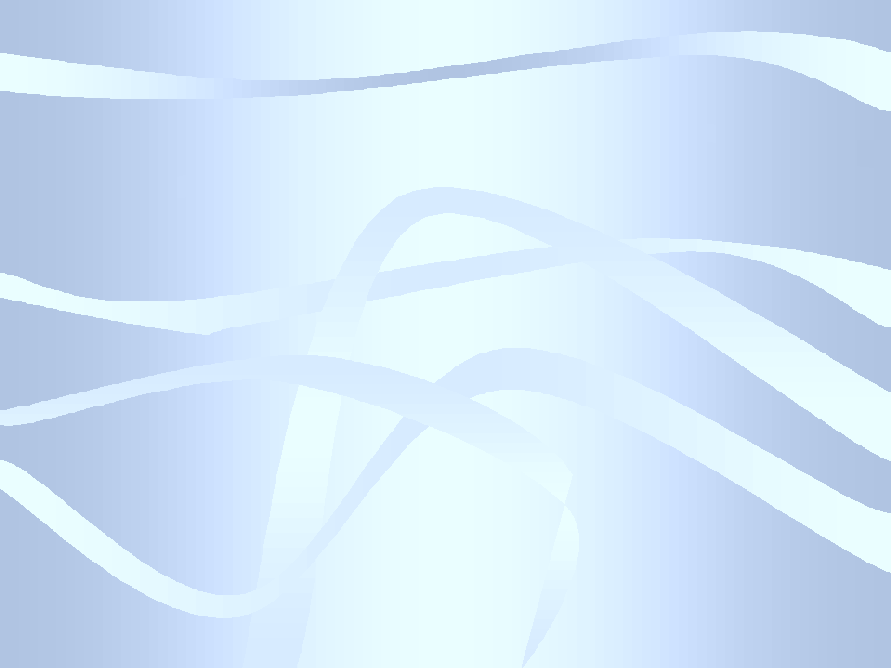 Szektor törlés
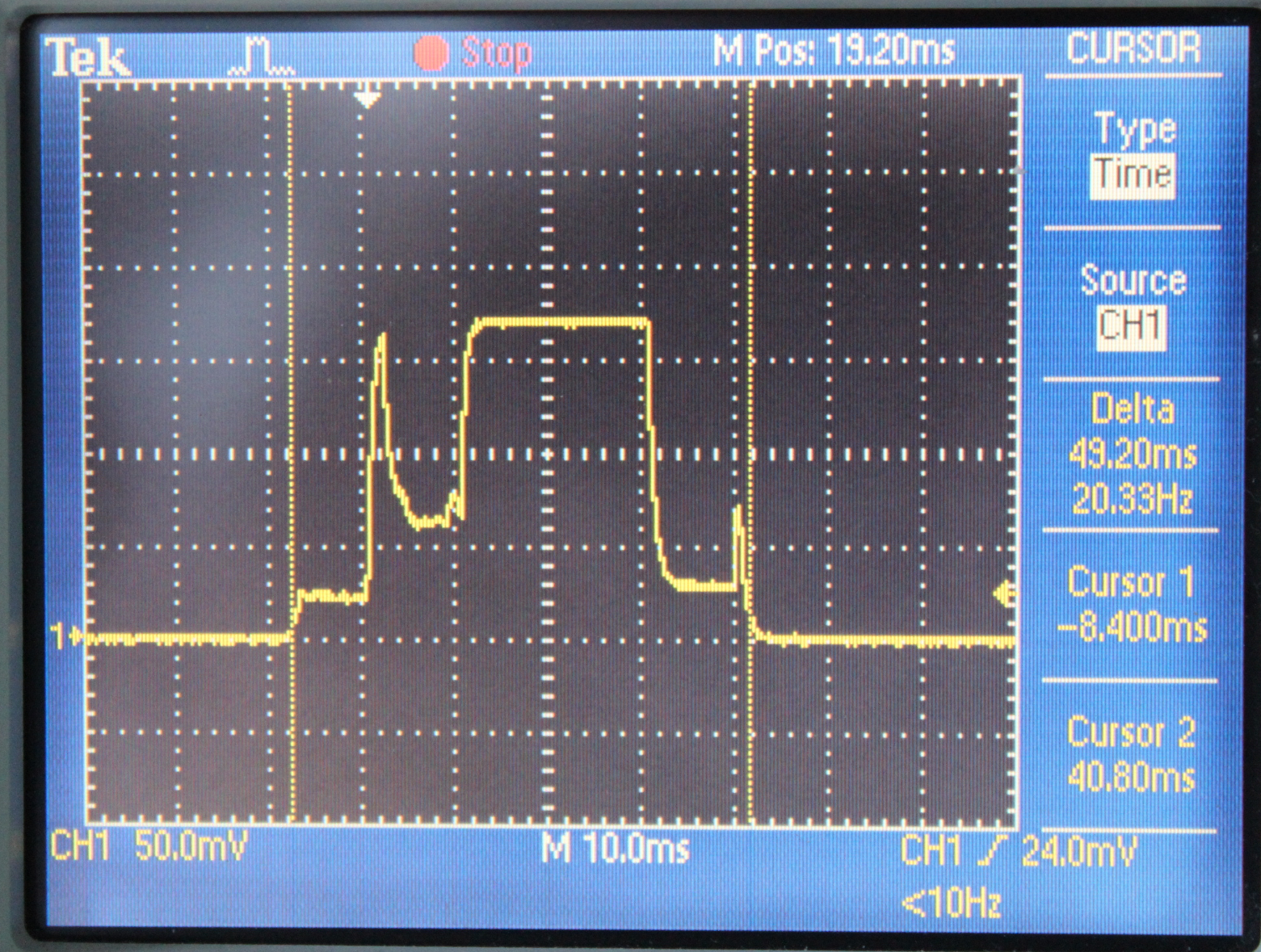 17 mA
8 mA
2016.02.09.
COMPU-CONSULT Kft.
Elemzés
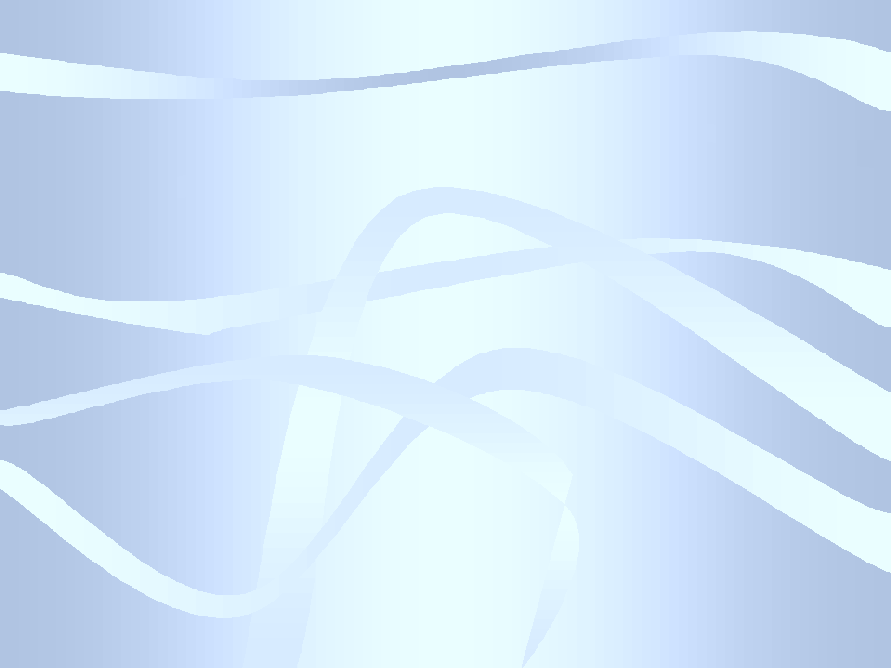 Összekötés
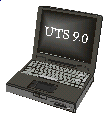 DMON
Adatokat percenként rögzít
2016.02.09.
COMPU-CONSULT Kft.
Elemzés
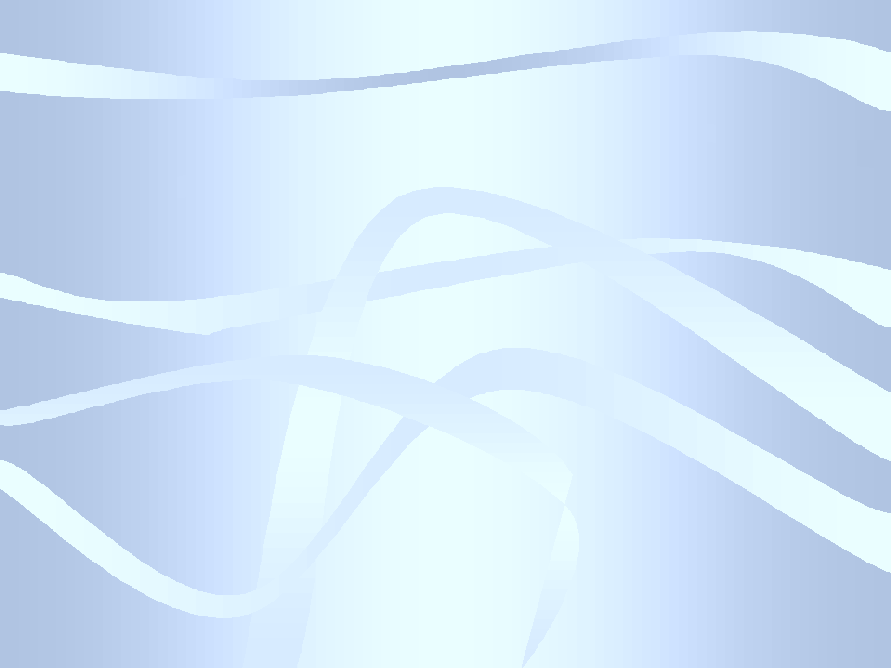 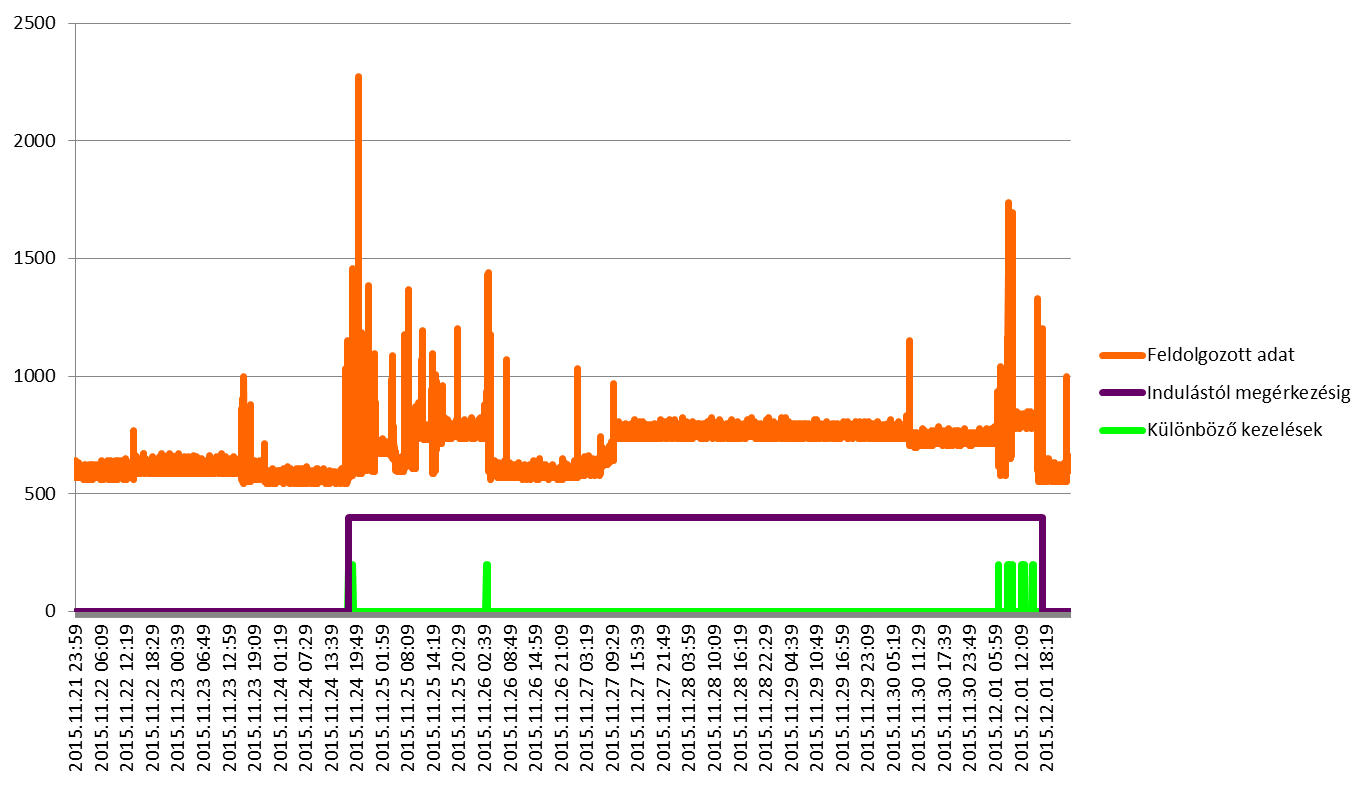 Felbontás állítható
2016.02.09.
COMPU-CONSULT Kft.
Elemzés
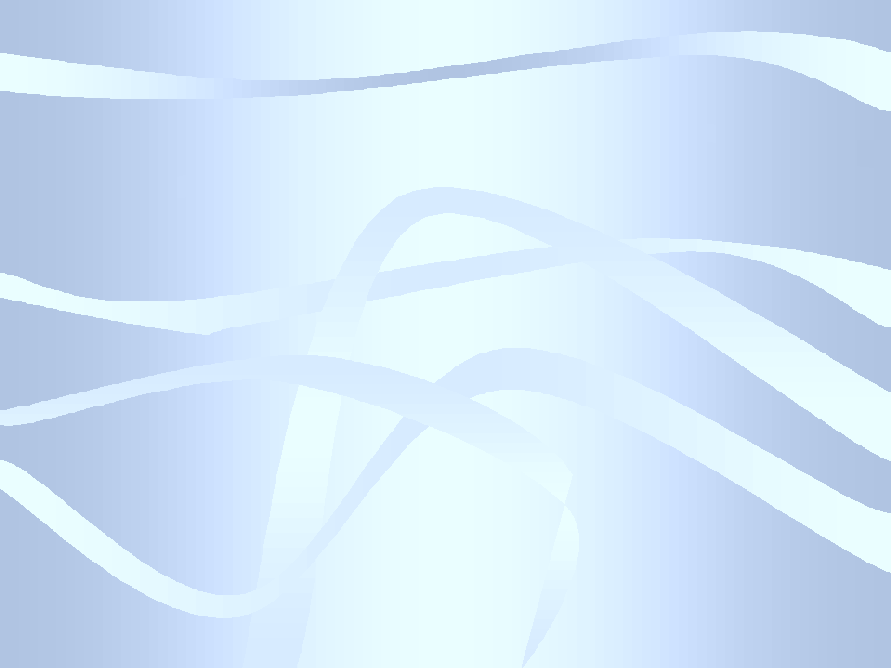 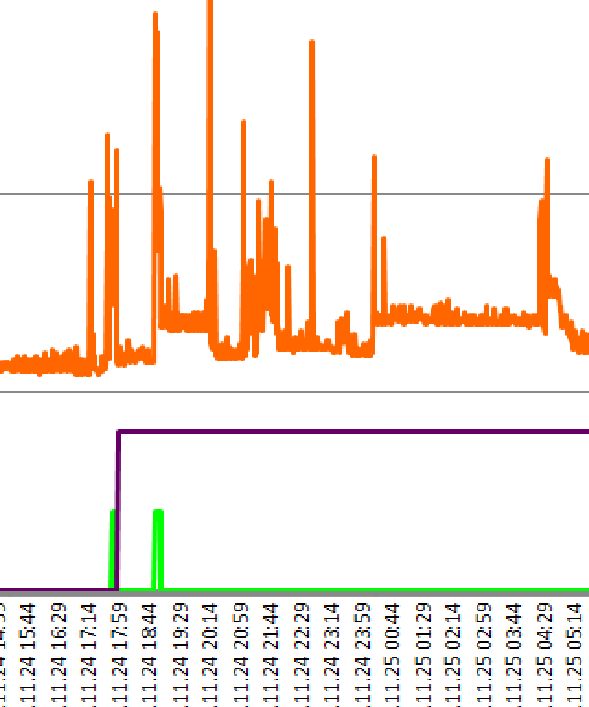 Látható, hogy itt mozgásban van
Indulás
2016.02.09.
COMPU-CONSULT Kft.
Elemzés
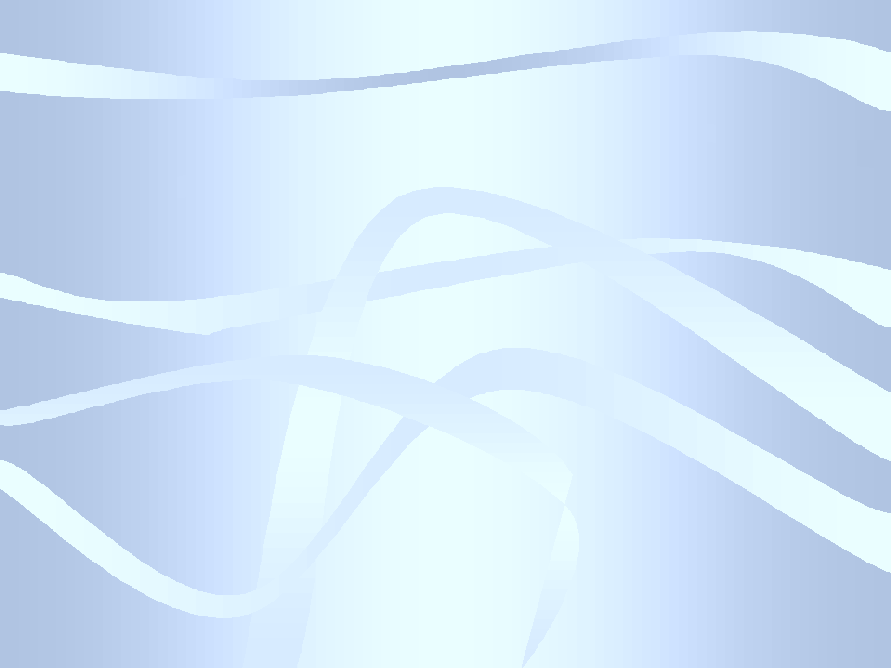 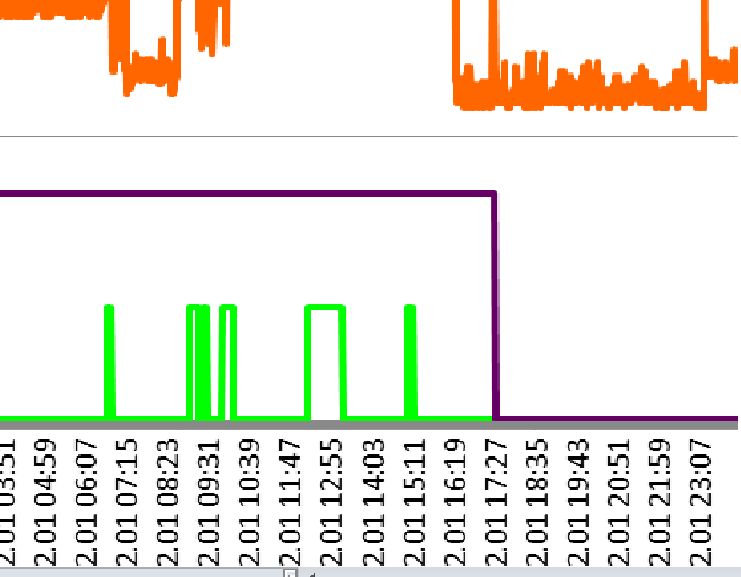 Megérkezés
Hosszabb idejű
 mozgás
2016.02.09.
COMPU-CONSULT Kft.
Kiértékelési módszerek
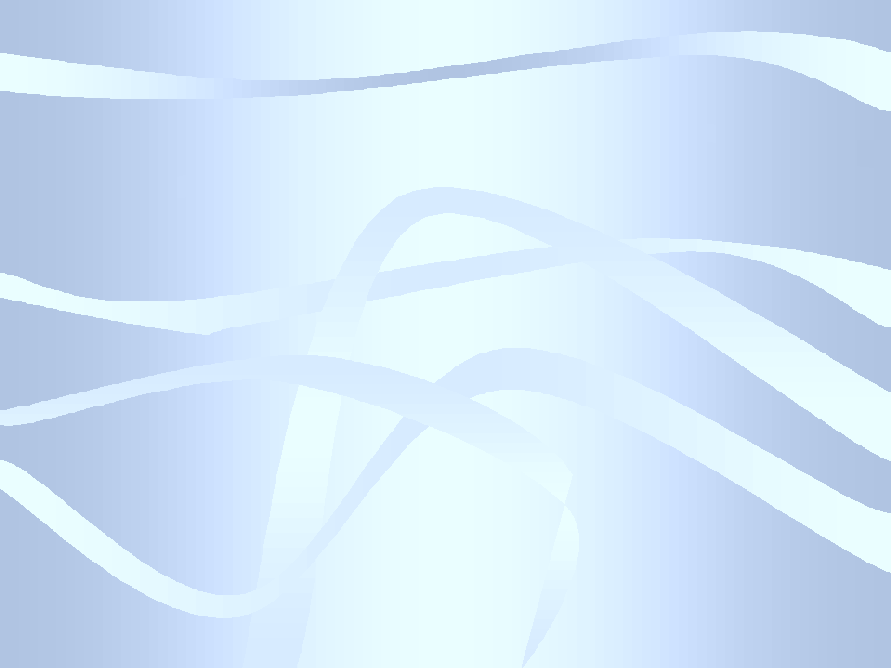 3D gyorsulásmérő adatai alapján:
Gyorsulás vektorok 
Integrál és differenciál számítás
Mozgási jellegzetességek alakfelismerése
Szállítás különböző járművekkel: lábbusz, bicikli, BKV, autó
Szabadesés, dobálás, ütközés
Időpontok meghatározása 1 perces felbontásban
2016.02.09.
COMPU-CONSULT Kft.
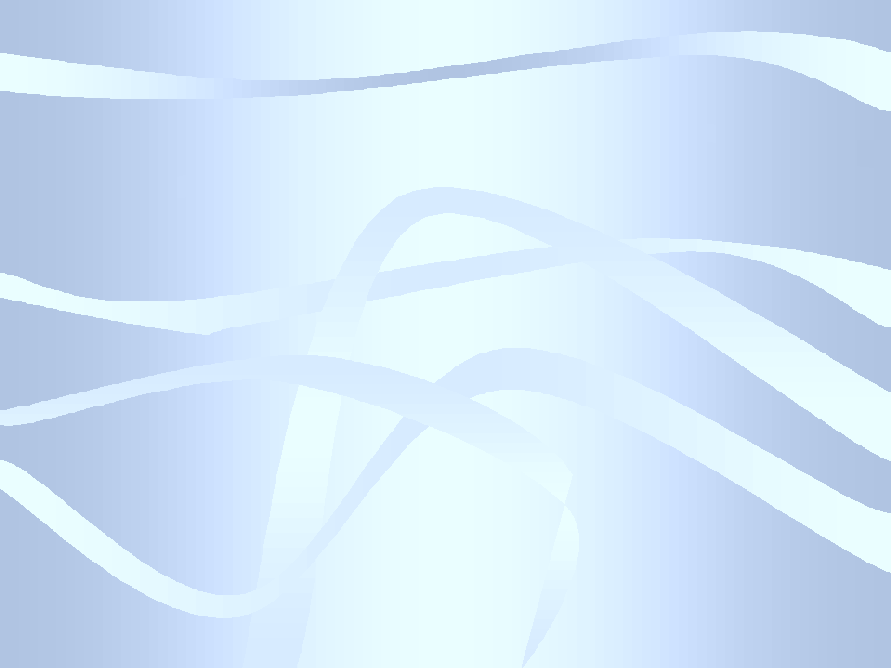 Beszélgetés az otthoni nanoWatt-os eszközök működéséről
2016.02.09.
COMPU-CONSULT Kft.
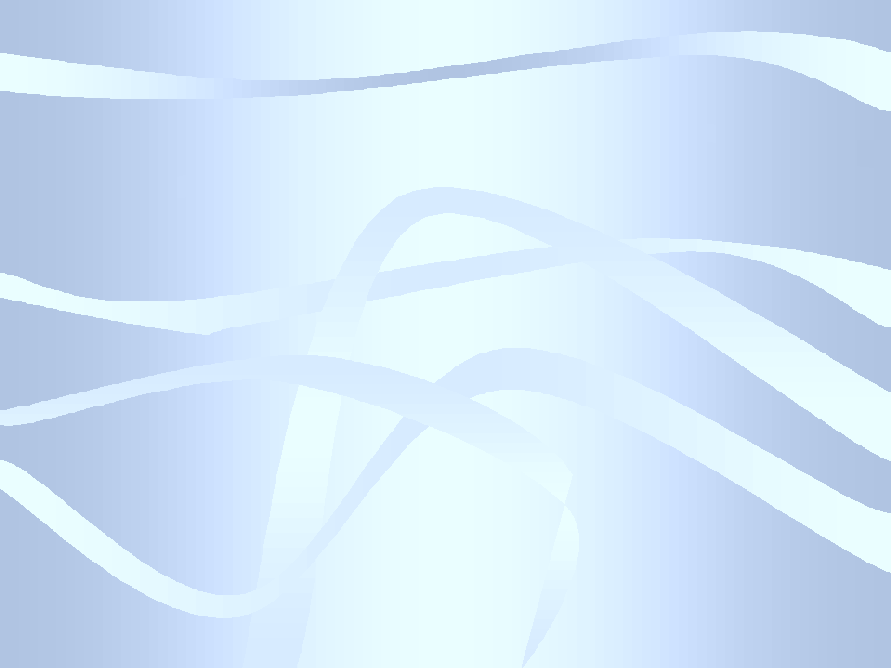 Köszönöm a figyelmet!
2016.02.09.
COMPU-CONSULT Kft.